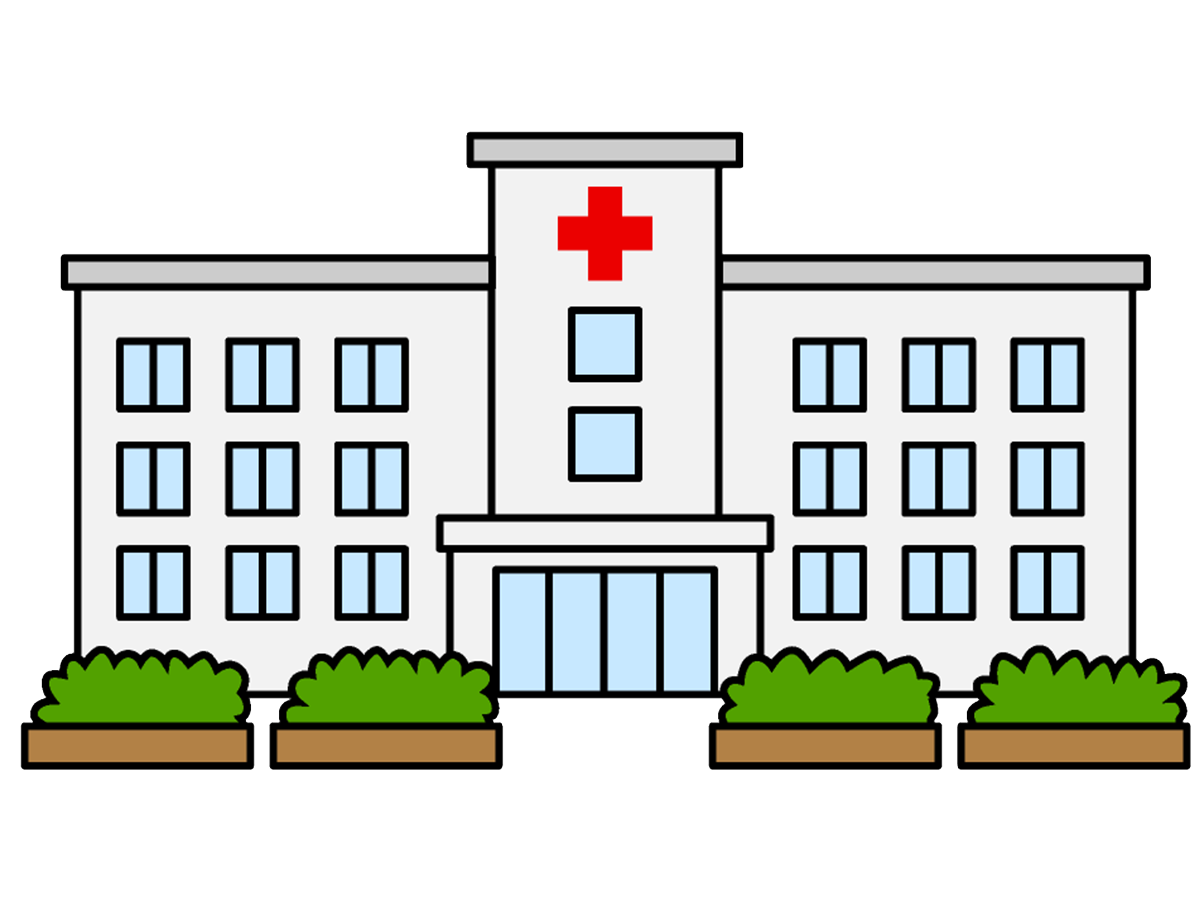 Муниципальное  Бюджетное Дошкольное Образовательное  Учреждение
 Центр Развития Ребёнка  – «Детский сад №230»
Познавательная презентация 
             для детей старшего дошкольного возраста
виртуальная экскурсияв детскую поликлинику
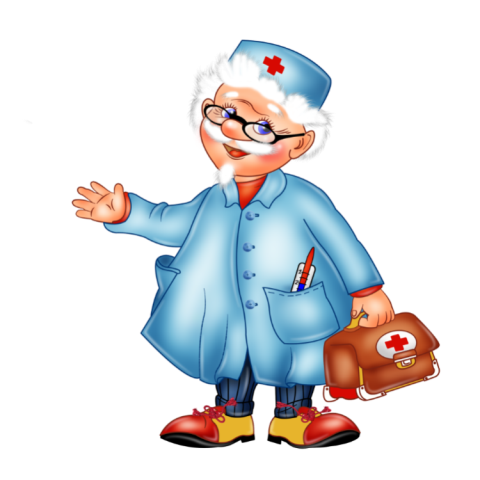 Подготовила: 
Анисимова Анастасия Александровна ,
Воспитатель 1 кв. категории
Г. Барнаул, 2023
Как ты думаешь, что это за здание?
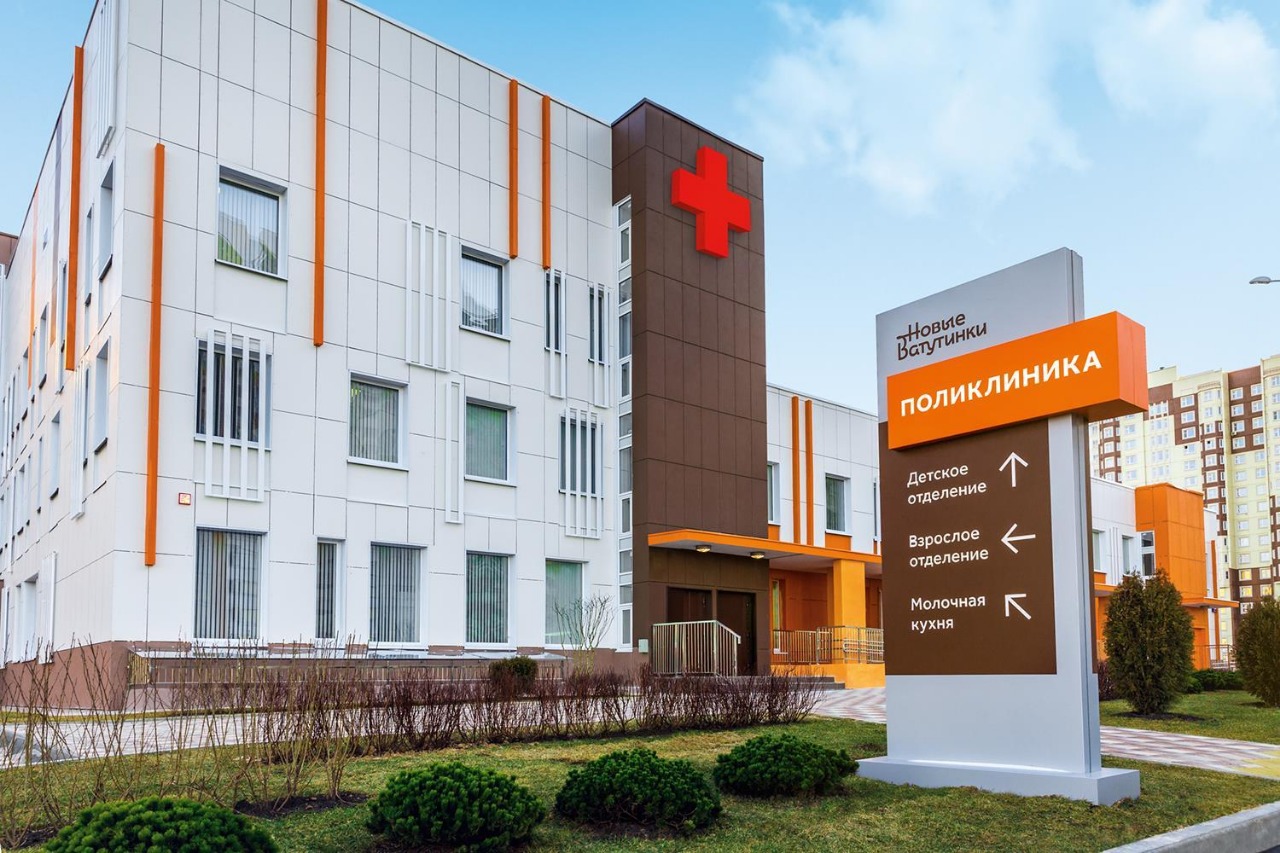 Поликлиника — лечебно-профилактическое учреждение, предназначенное для оказания врачебной медицинской помощи приходящим больным и для лечения больных на дому.
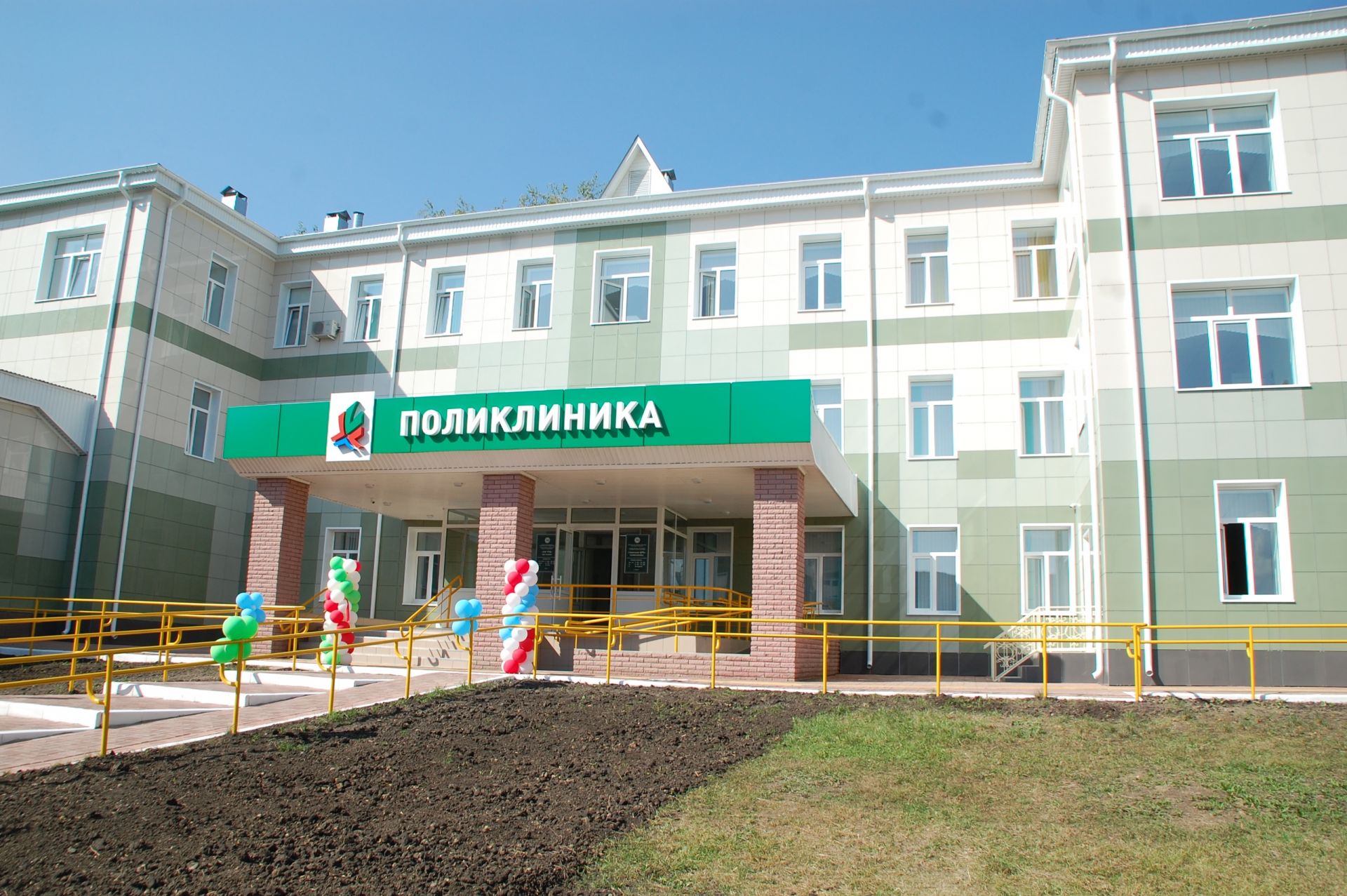 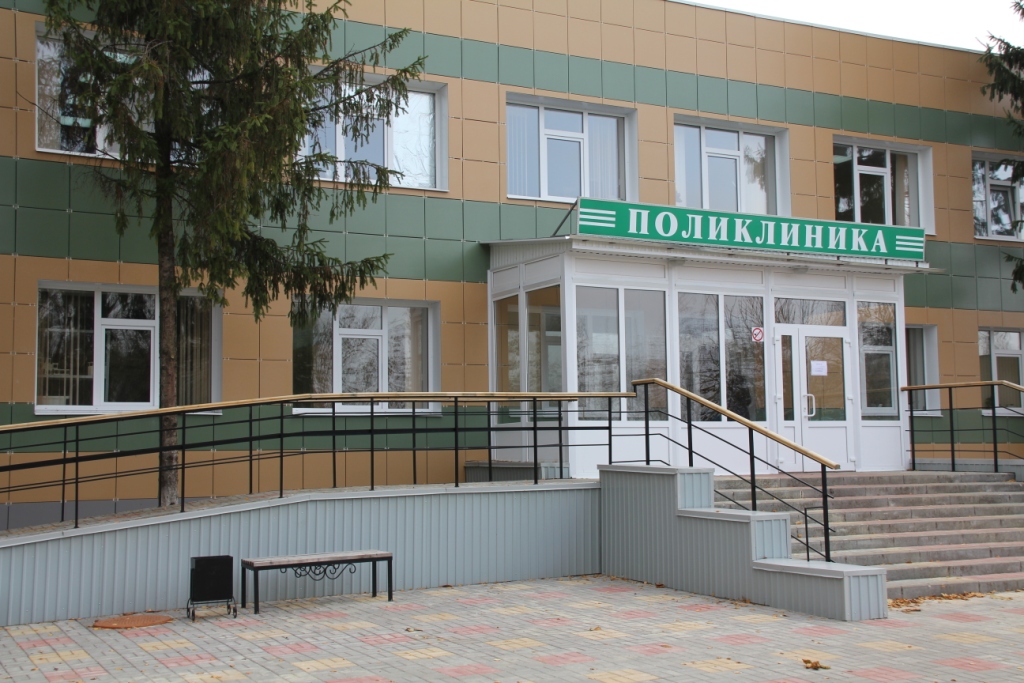 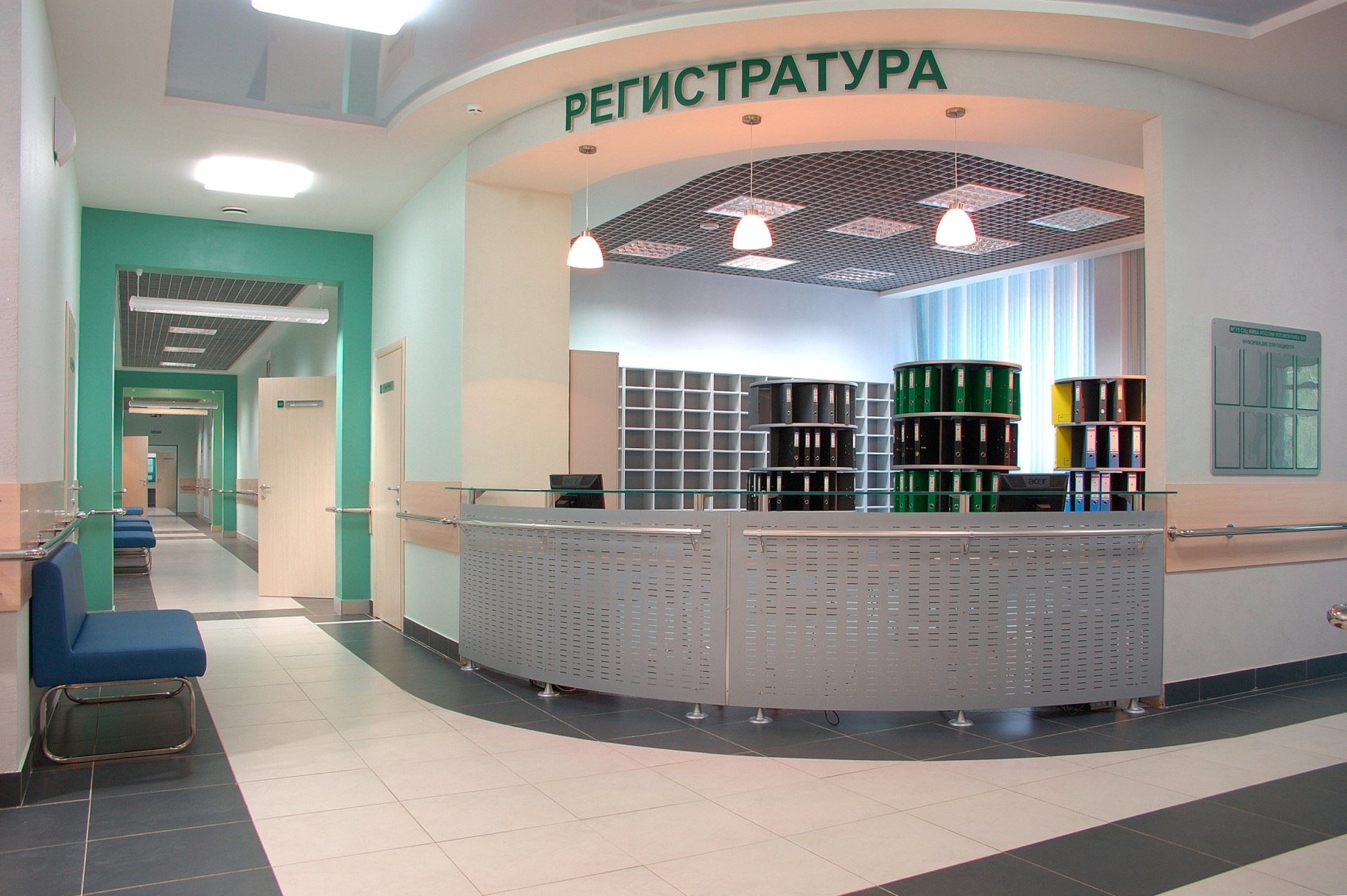 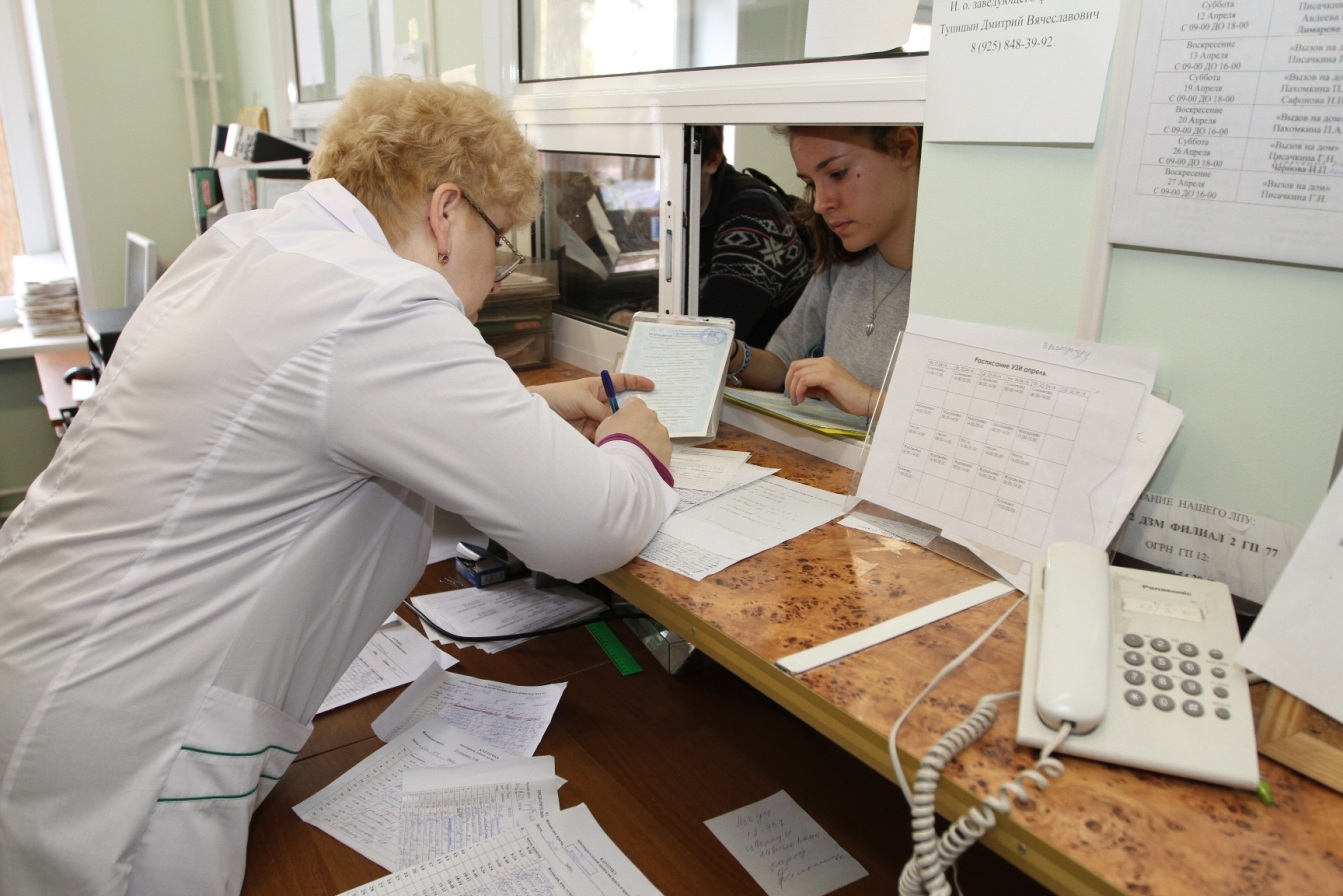 В любой поликлинике всё начинается с регистратуры, где больные обращаются к регистратору , получают талоны на прием к врачу и берут свою медицинскую карту.
С помощью такого электронного аппарата некоторые пациенты записываются на прием к врачу. Все очень просто необходимо нажать кнопку с нужным специалистом, как тут же будет напечатан талон, в котором указан номер очереди и время приема пациента.
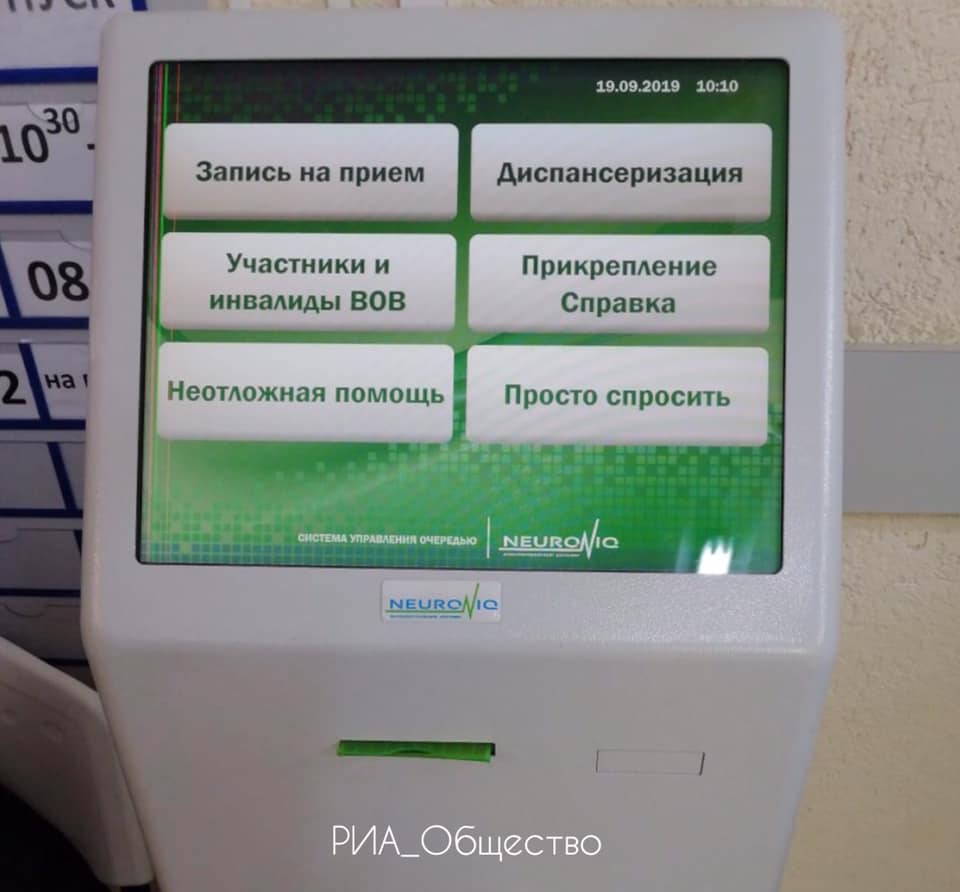 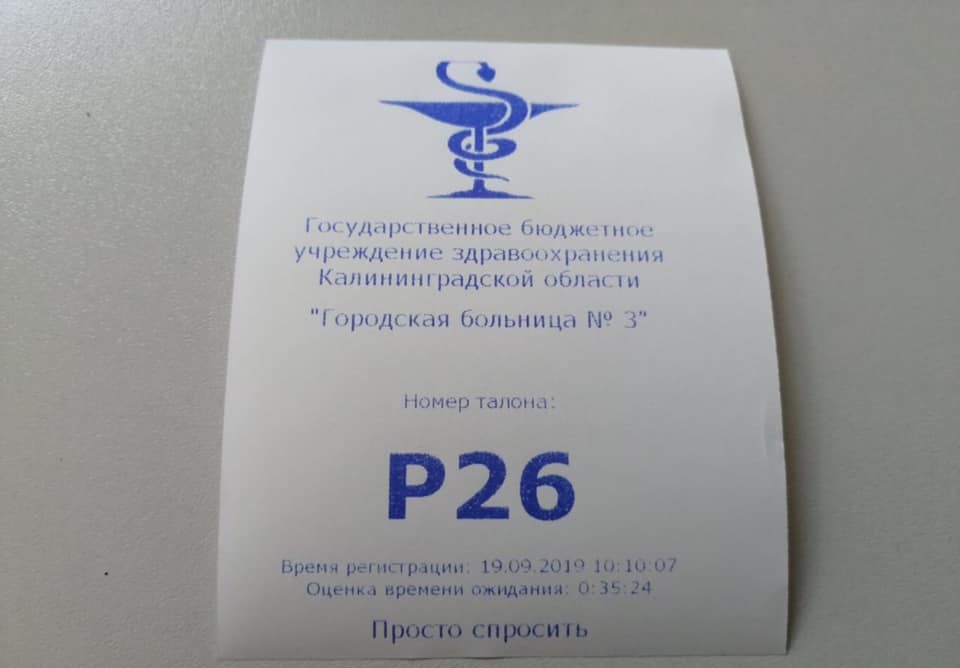 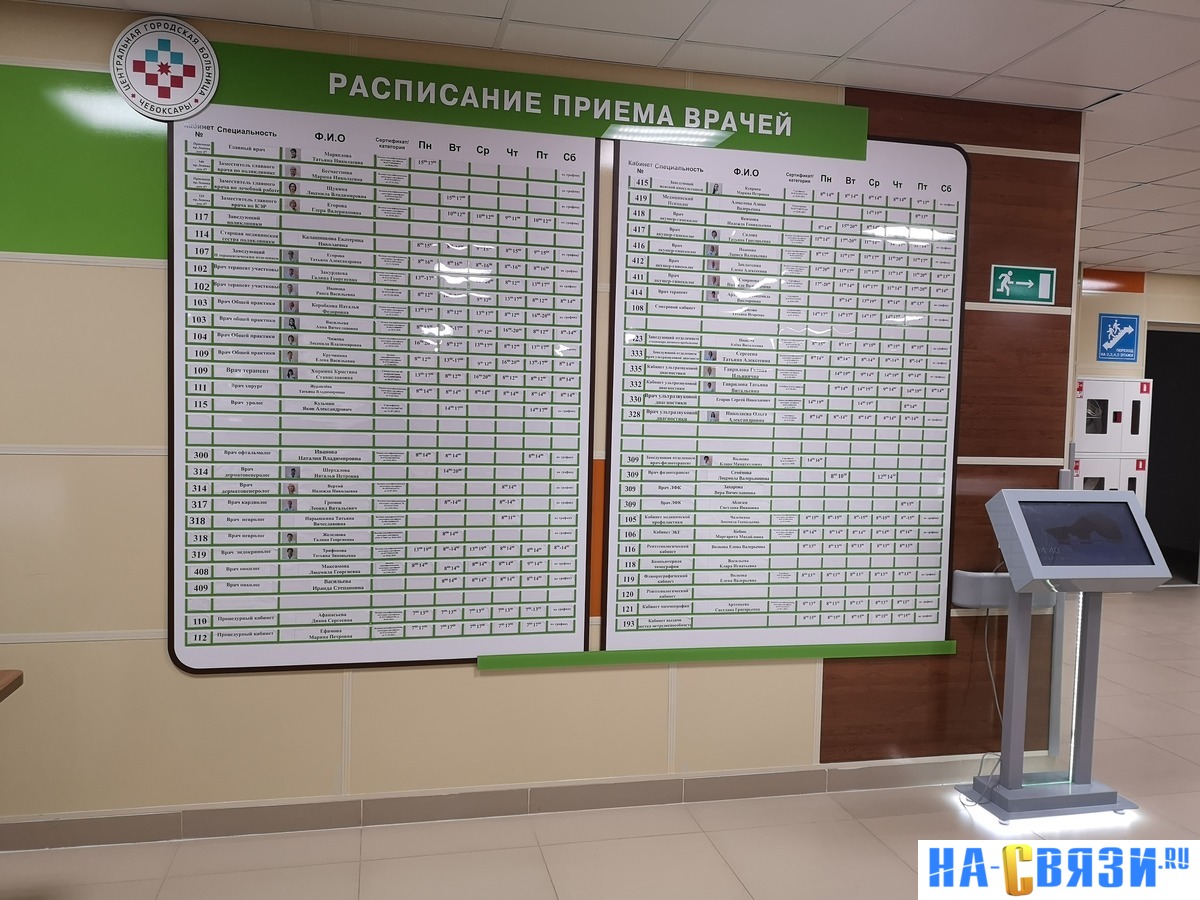 В холле недалеко от регистратуры находится расписание приема врачей-специалистов.
Все распределено не только по времени, но и по дням недели.
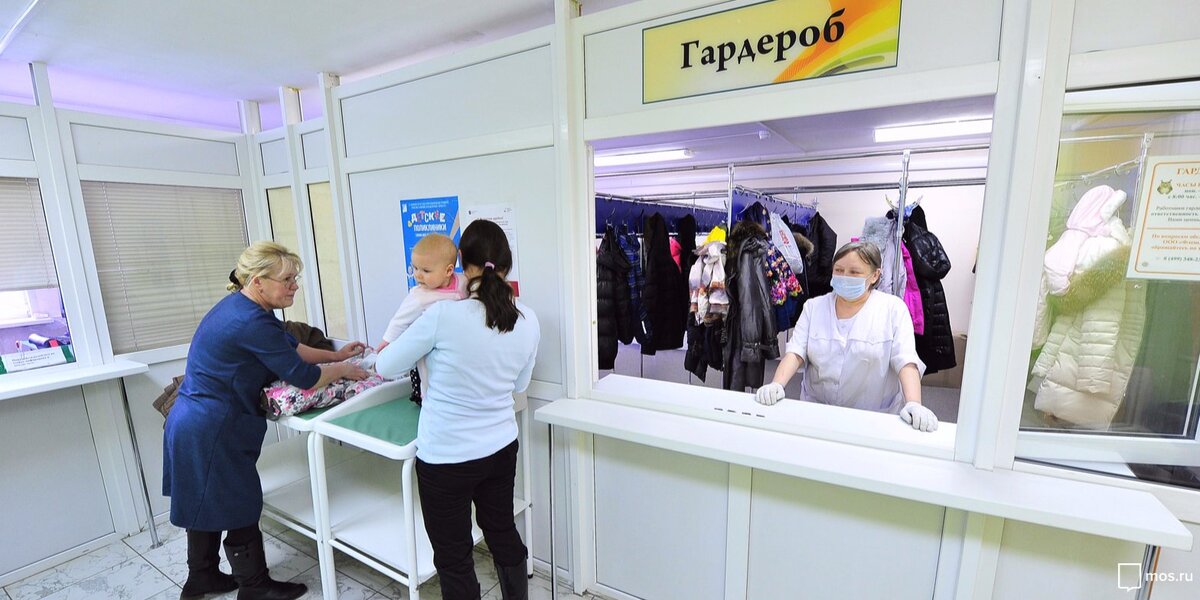 А это ГАРДЕРОБ. Он нужен для того, чтобы посетители в холодное время года могли оставить, там на хранение свою верхнюю одежду. 
При этом каждому пациенту выдается номерок, для того чтобы можно было без труда найти свою вещь.
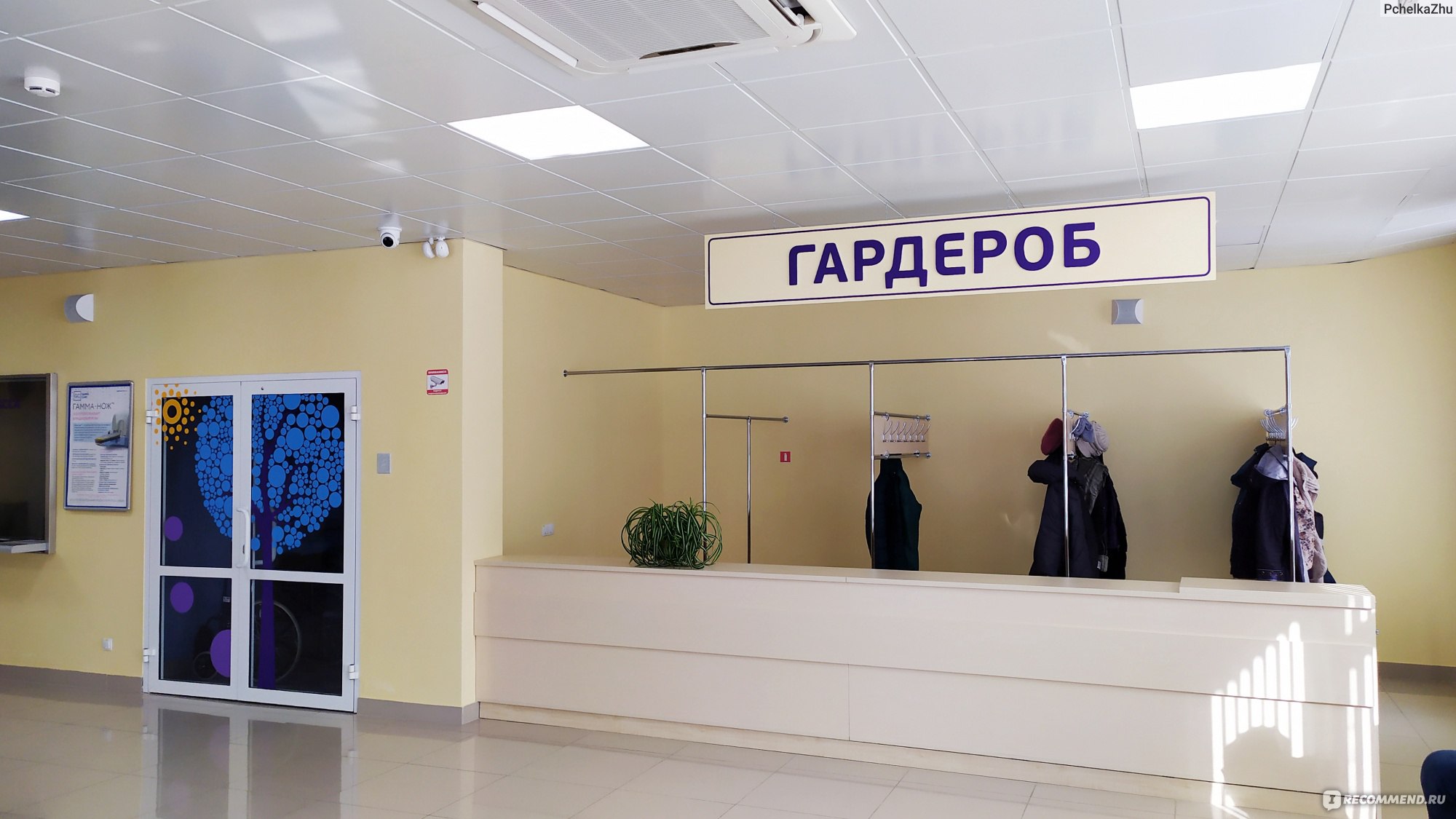 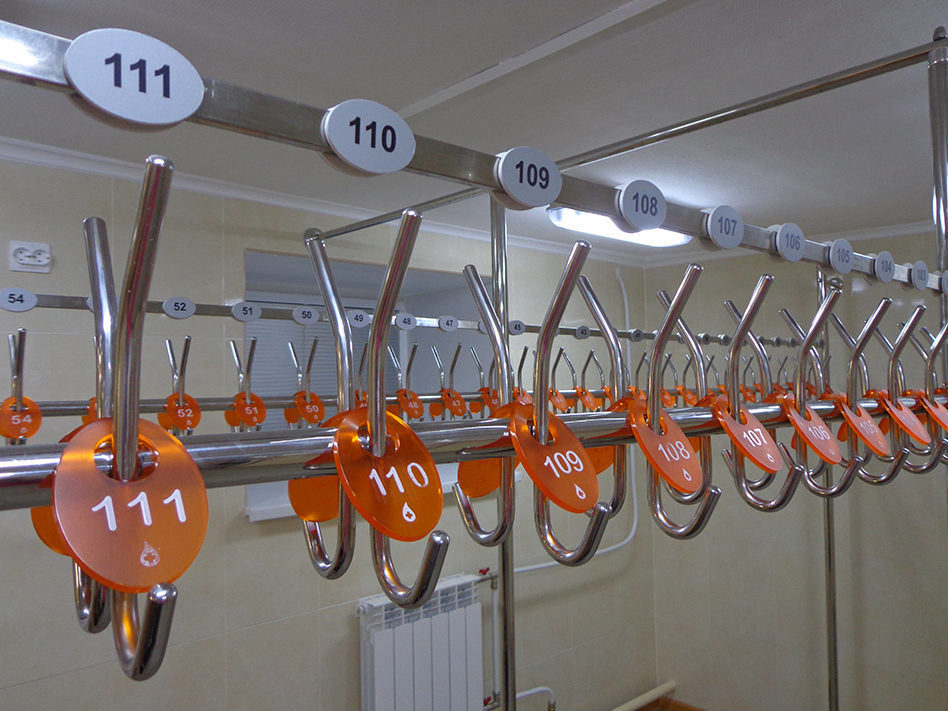 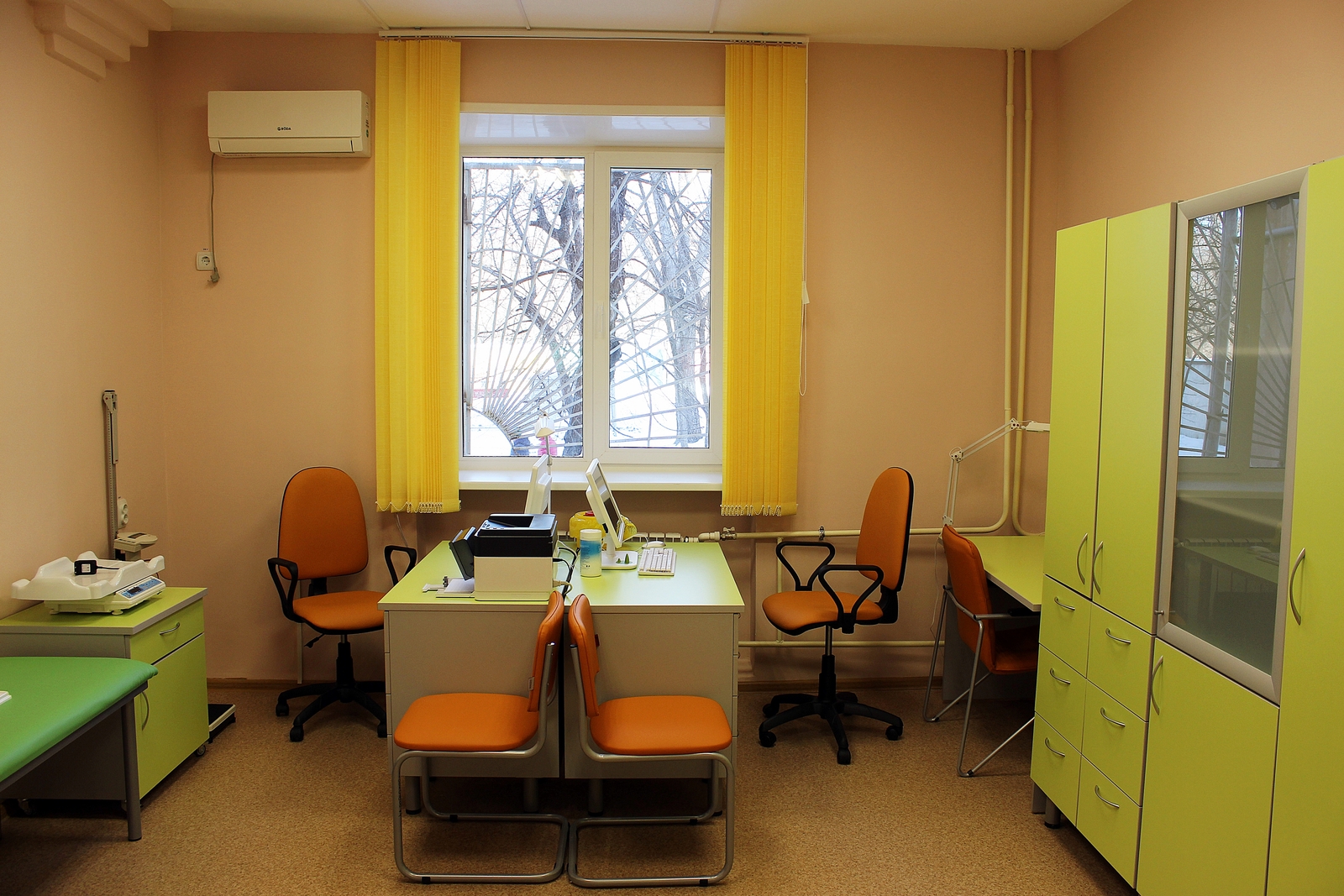 А теперь пройдемся по кабинетам и заглянем к врачам-специалистам.
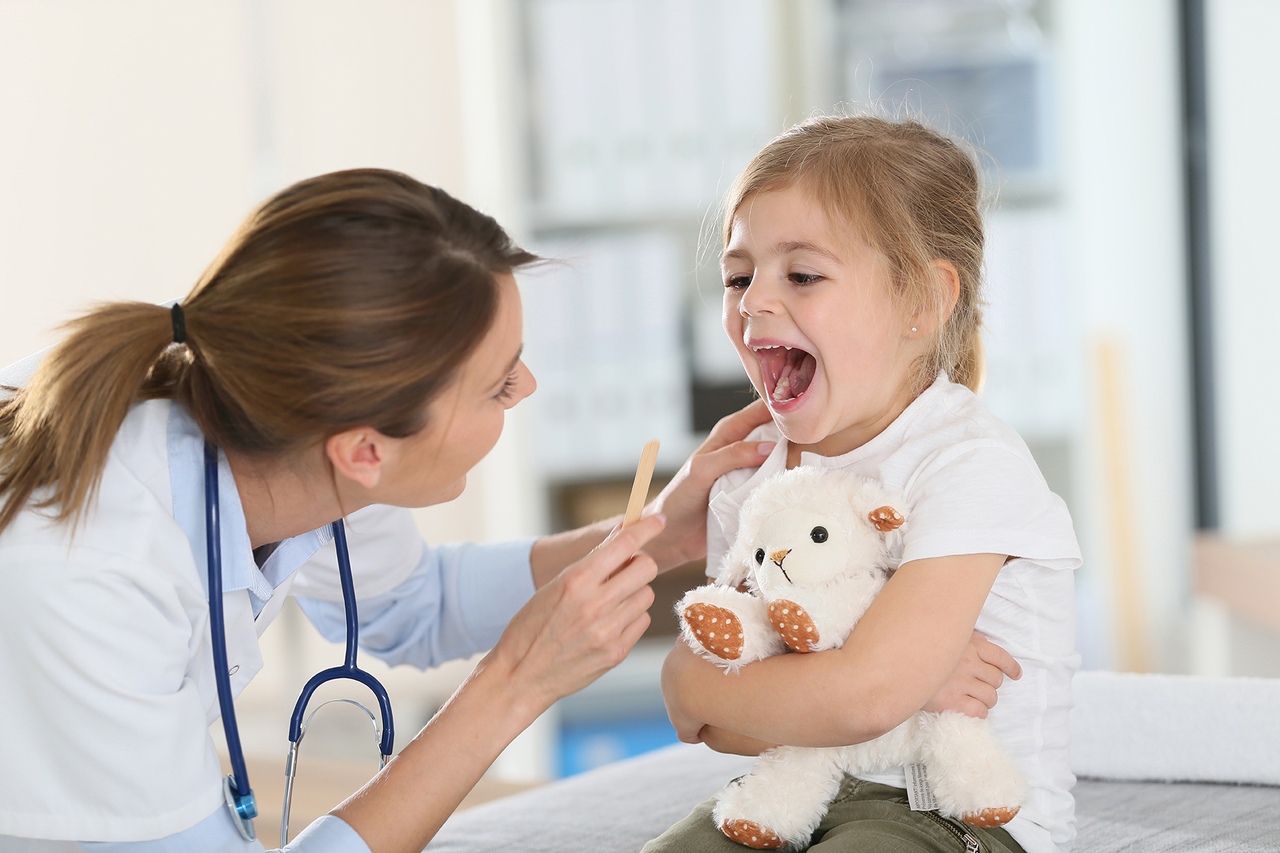 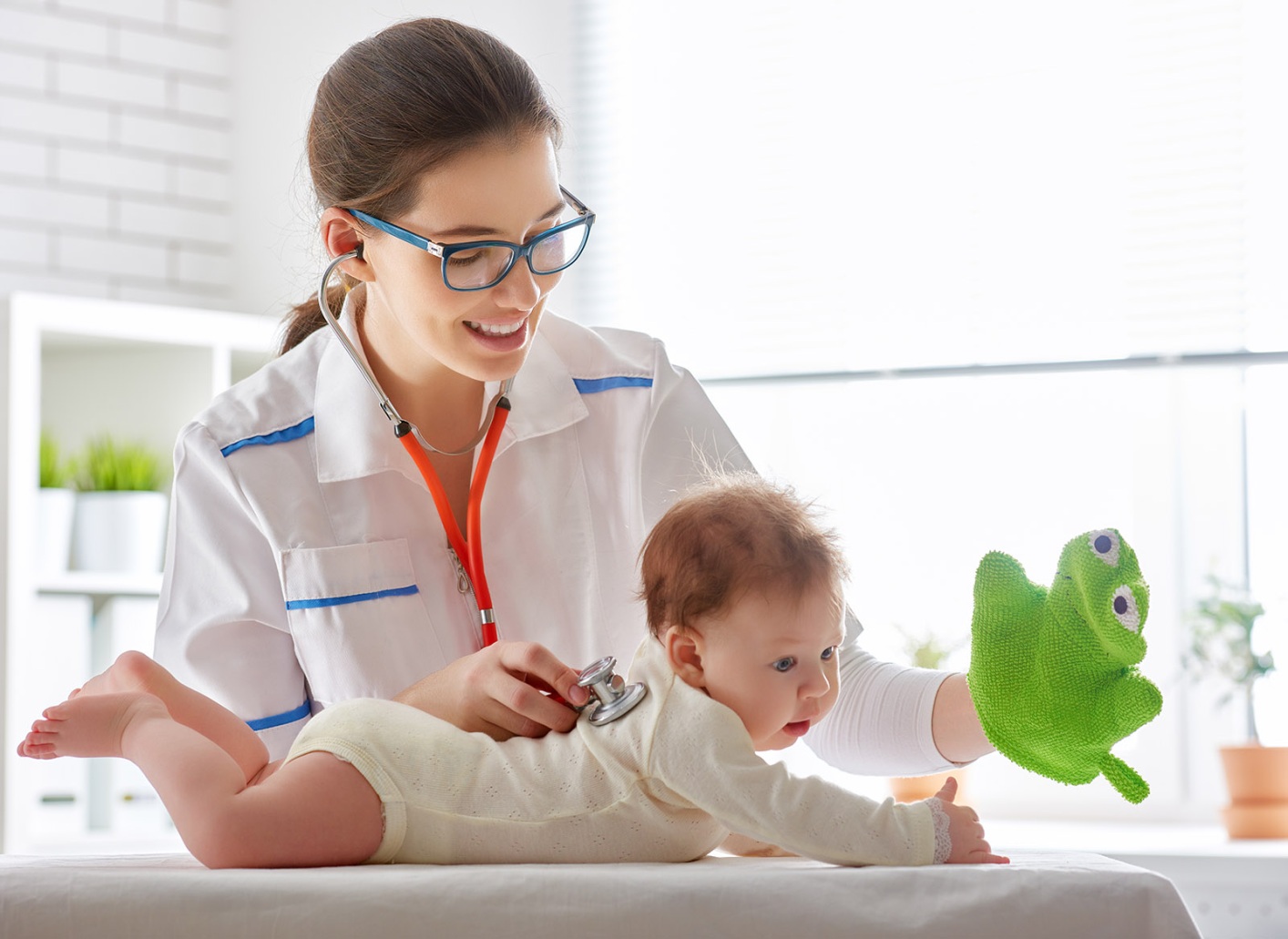 Врач, который лечит детей - ПЕДИАТР
Так выглядит Кабинет Педиатра
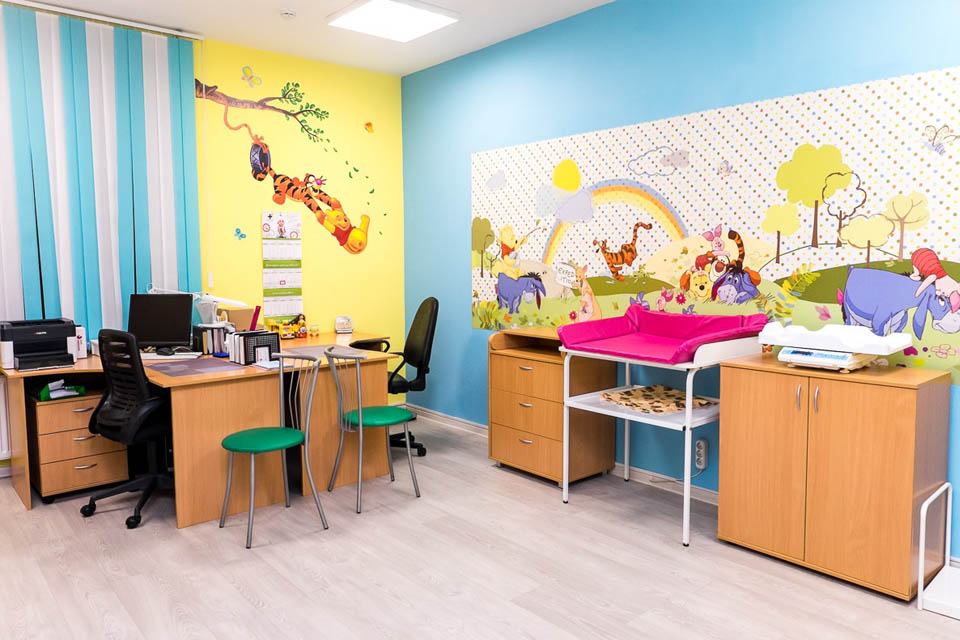 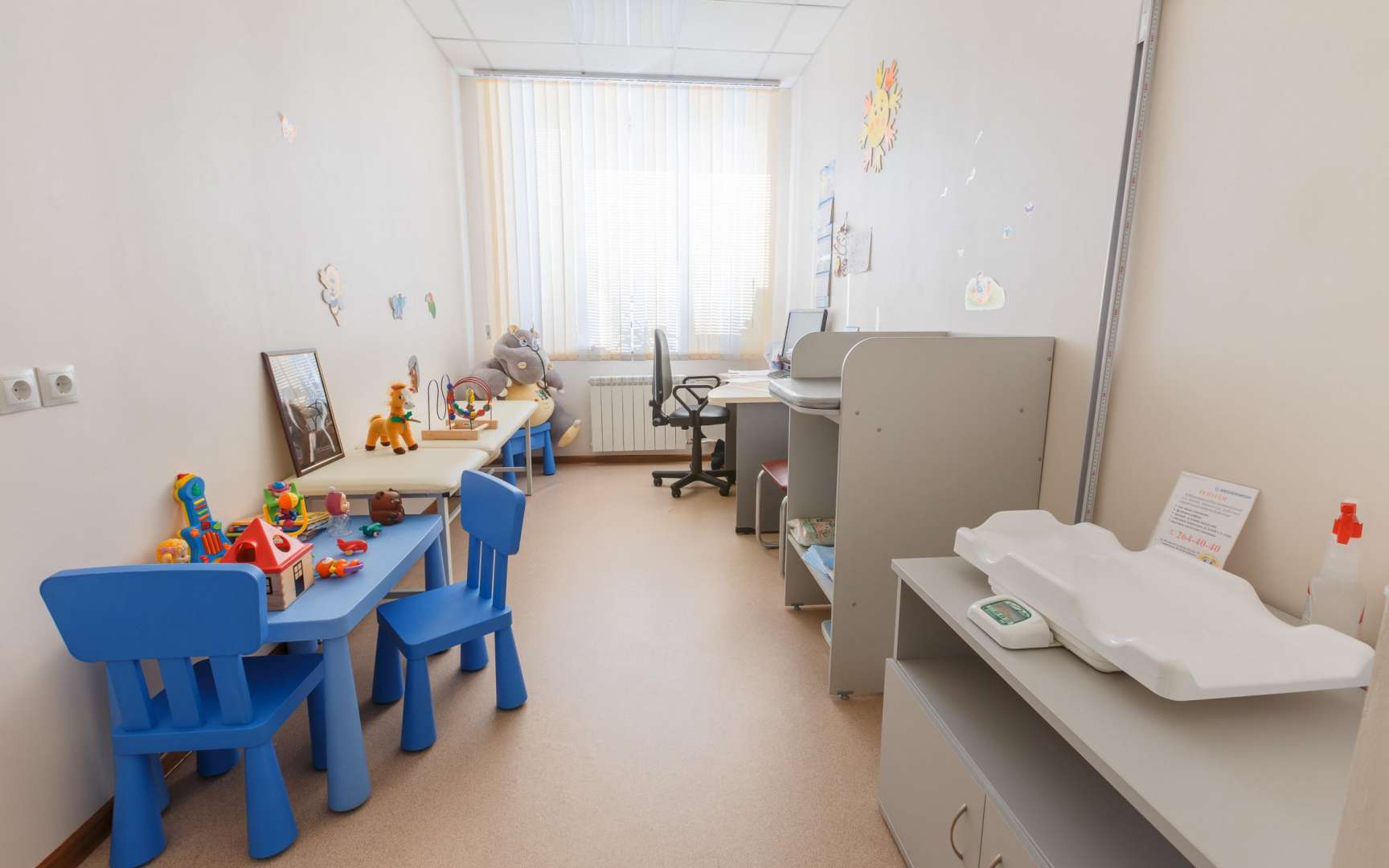 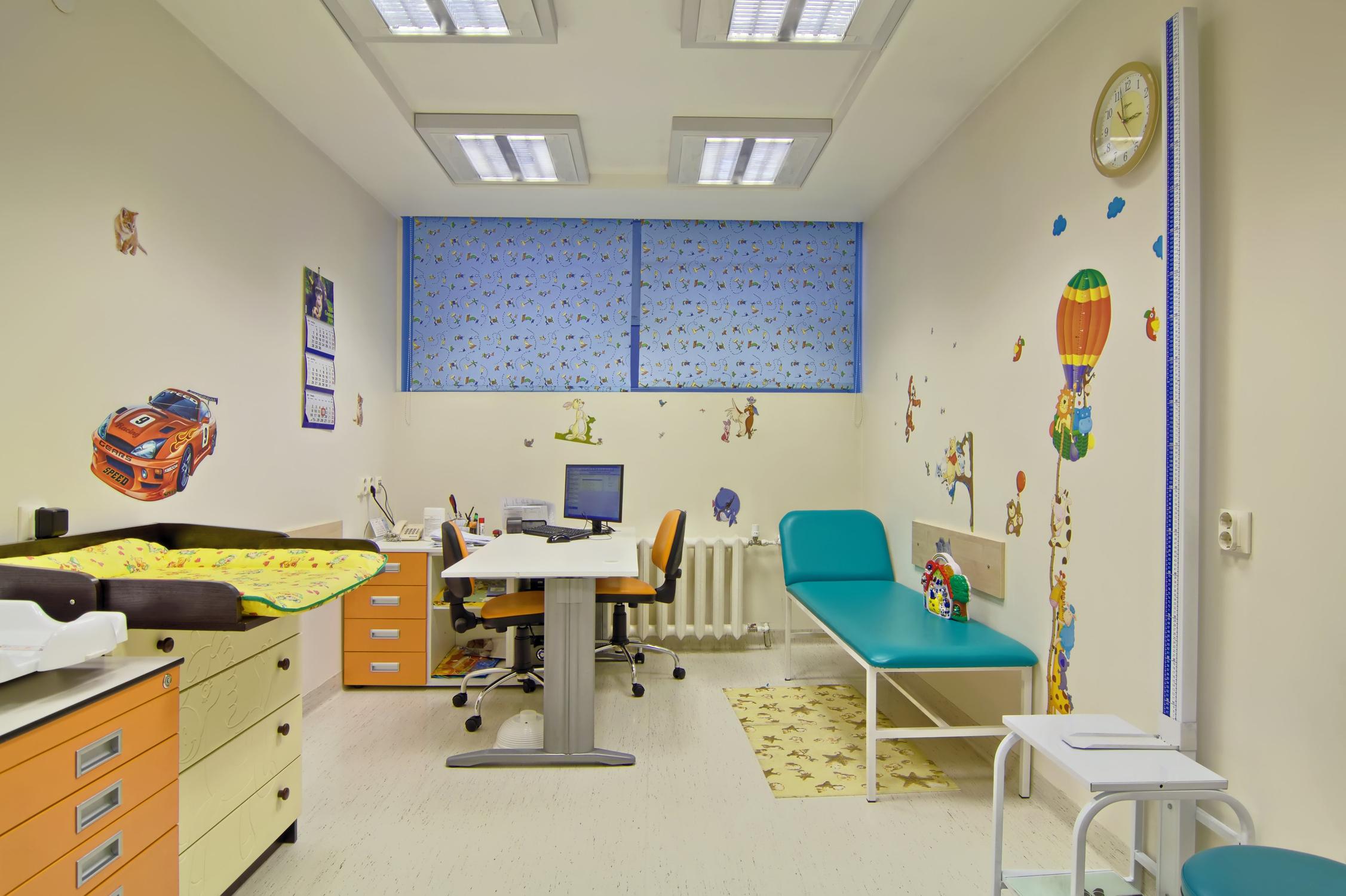 Инструменты необходимые педиатру для работы:
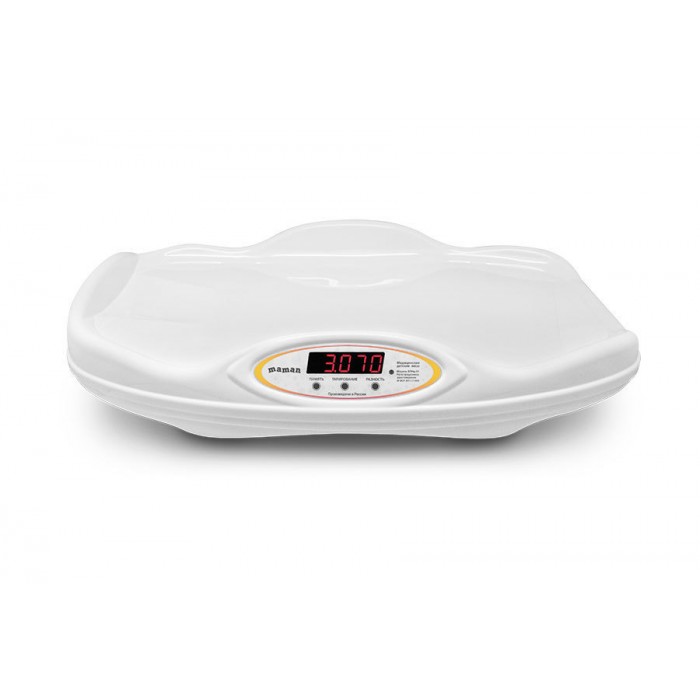 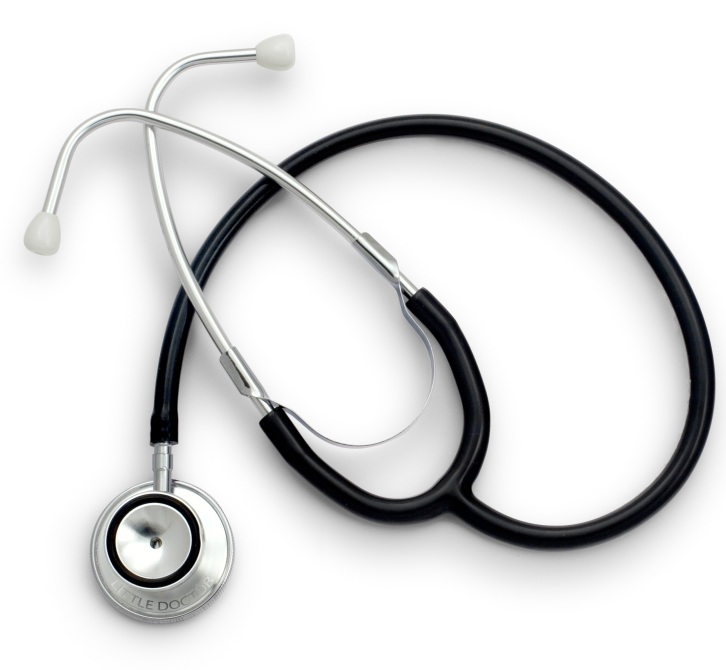 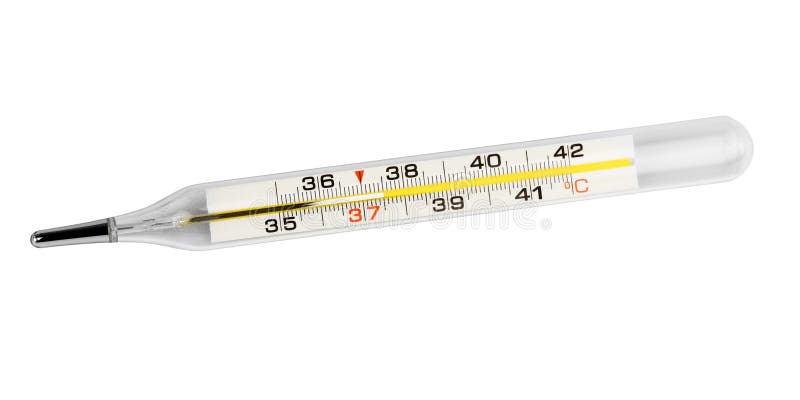 Весы для малышей – это специальный прибор для измерения веса тела новорожденного ребёнка.
Фонендоскоп – это медицинский прибор для выслушивания сердца и легких.
Градусник – это медицинский прибор для измерения температуры тела.
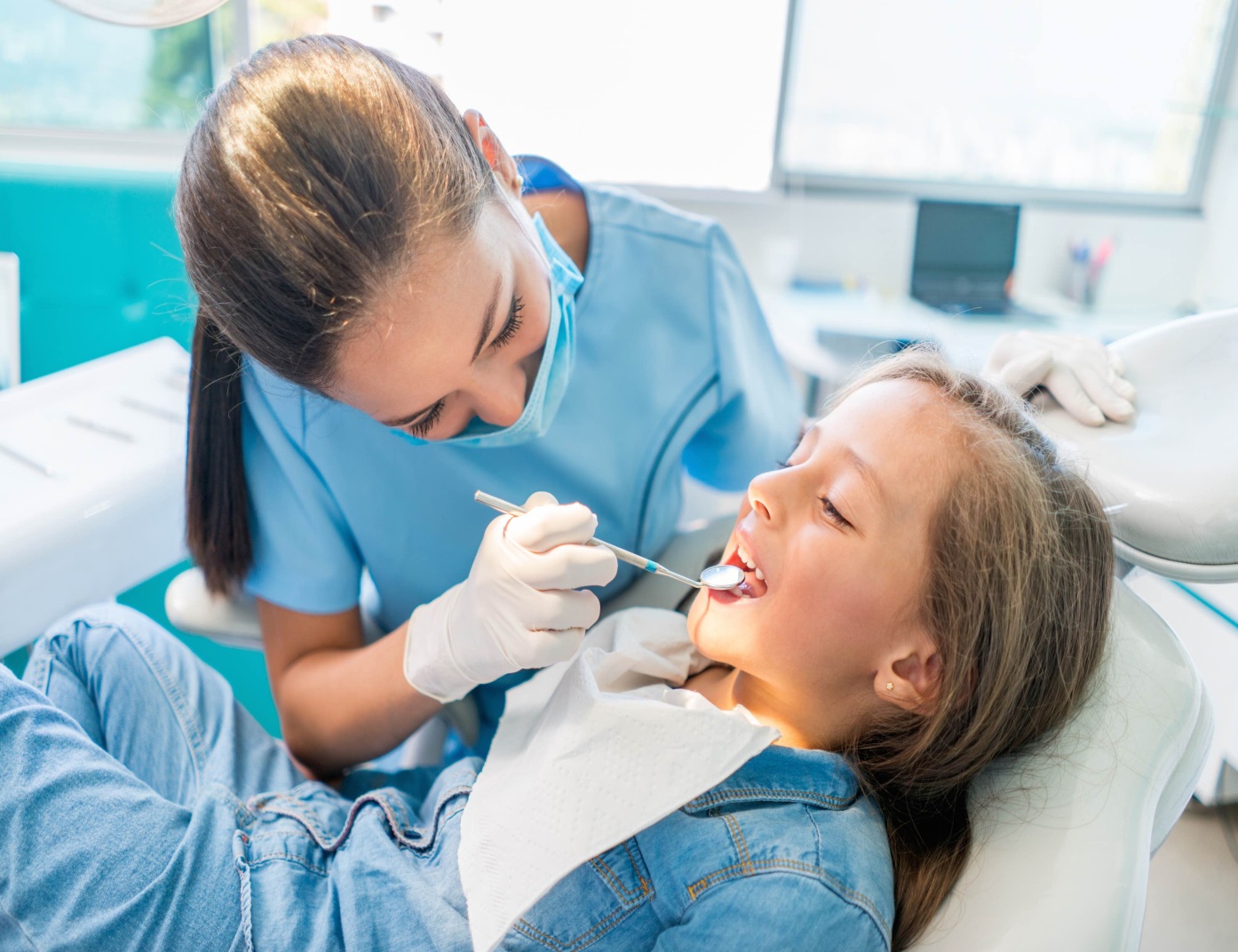 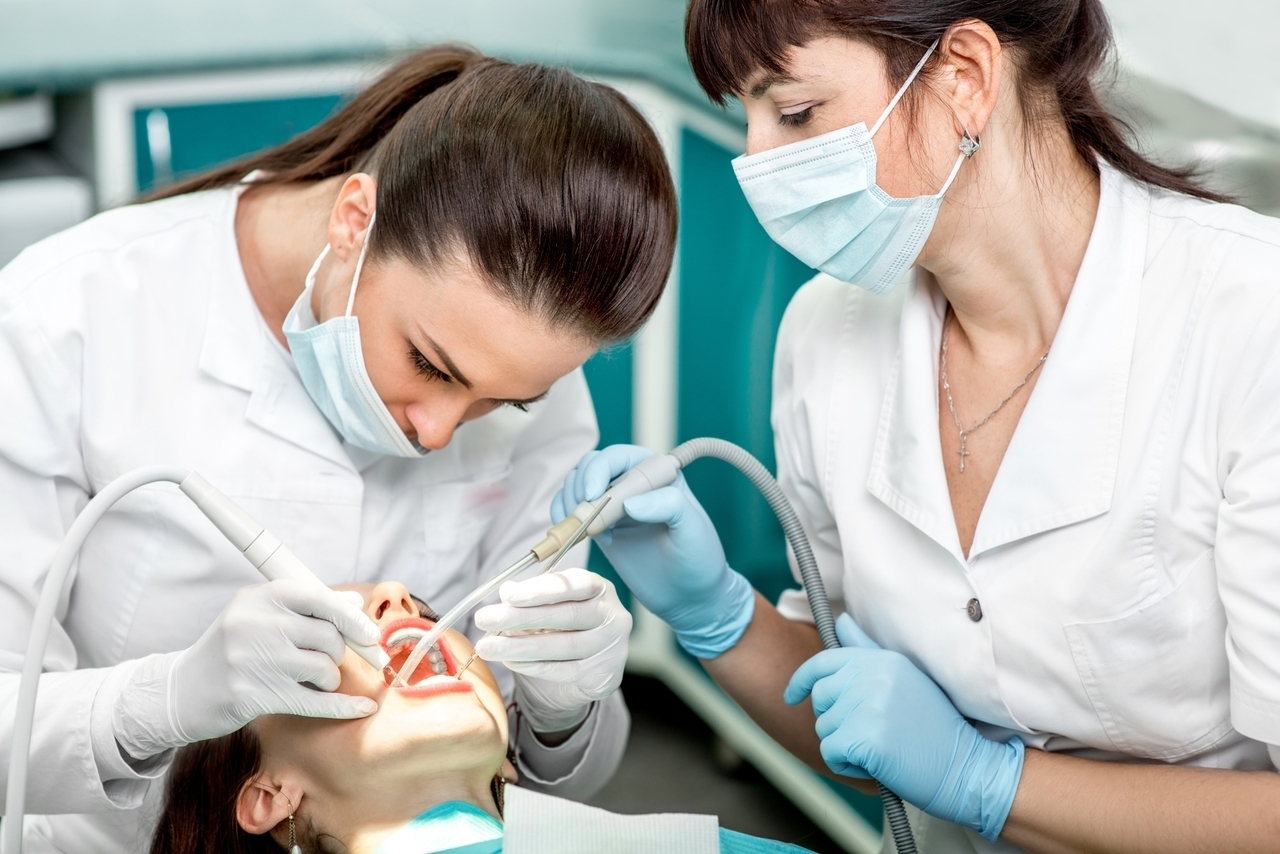 Врач, который лечит и учит правильно чистить зубы - СТОМАТОЛОГ
Так выглядит кабинет стоматолога
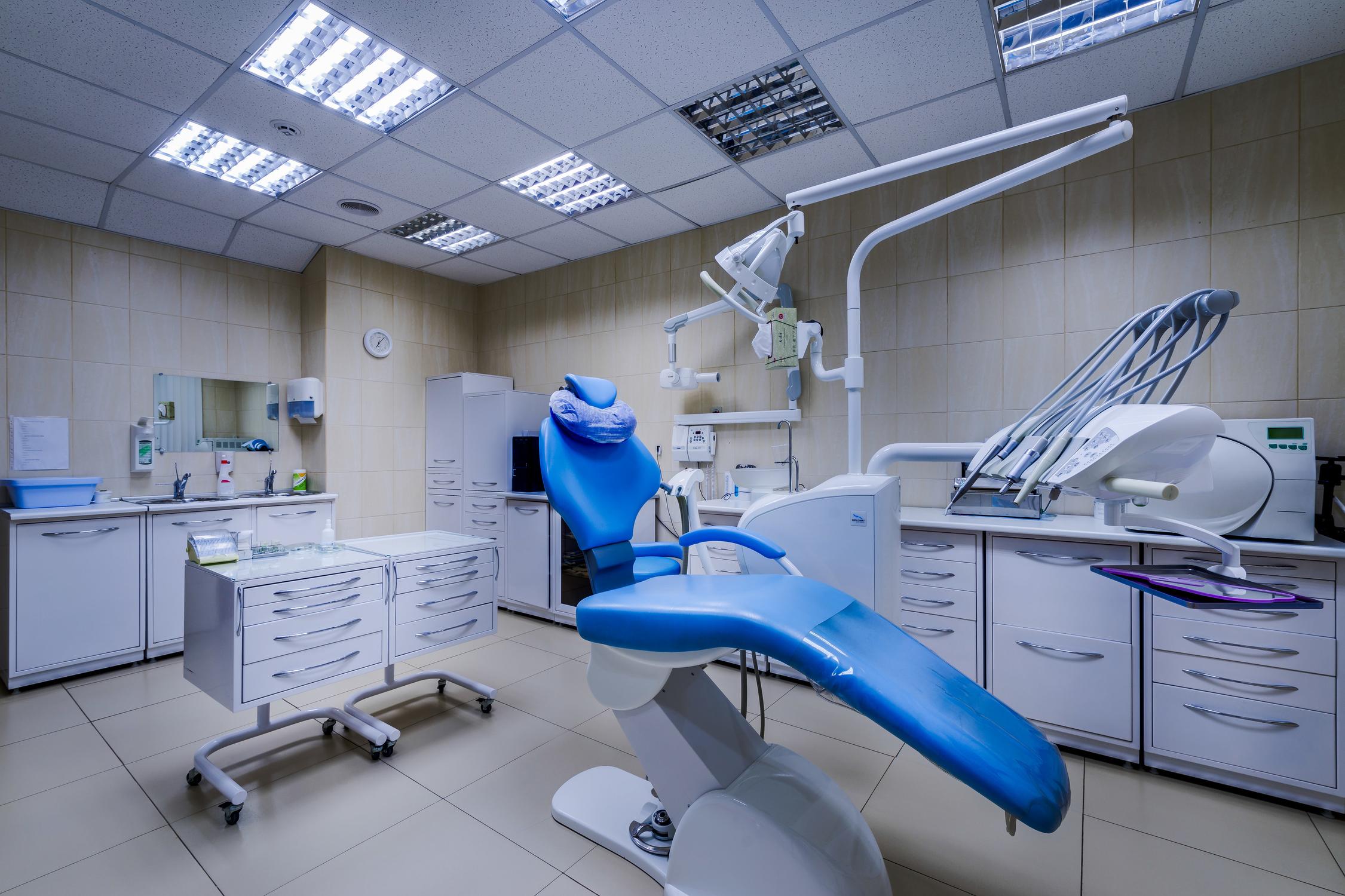 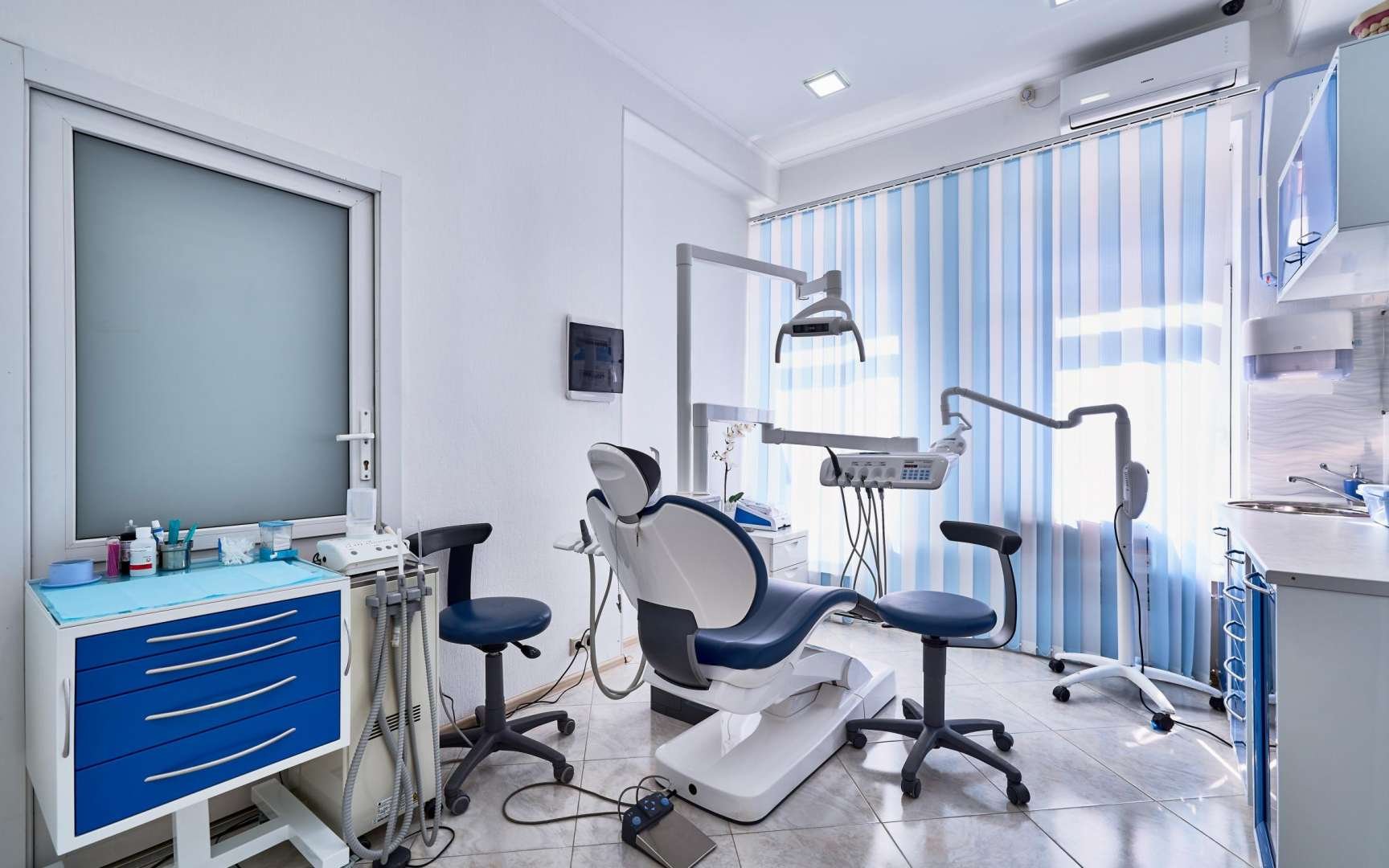 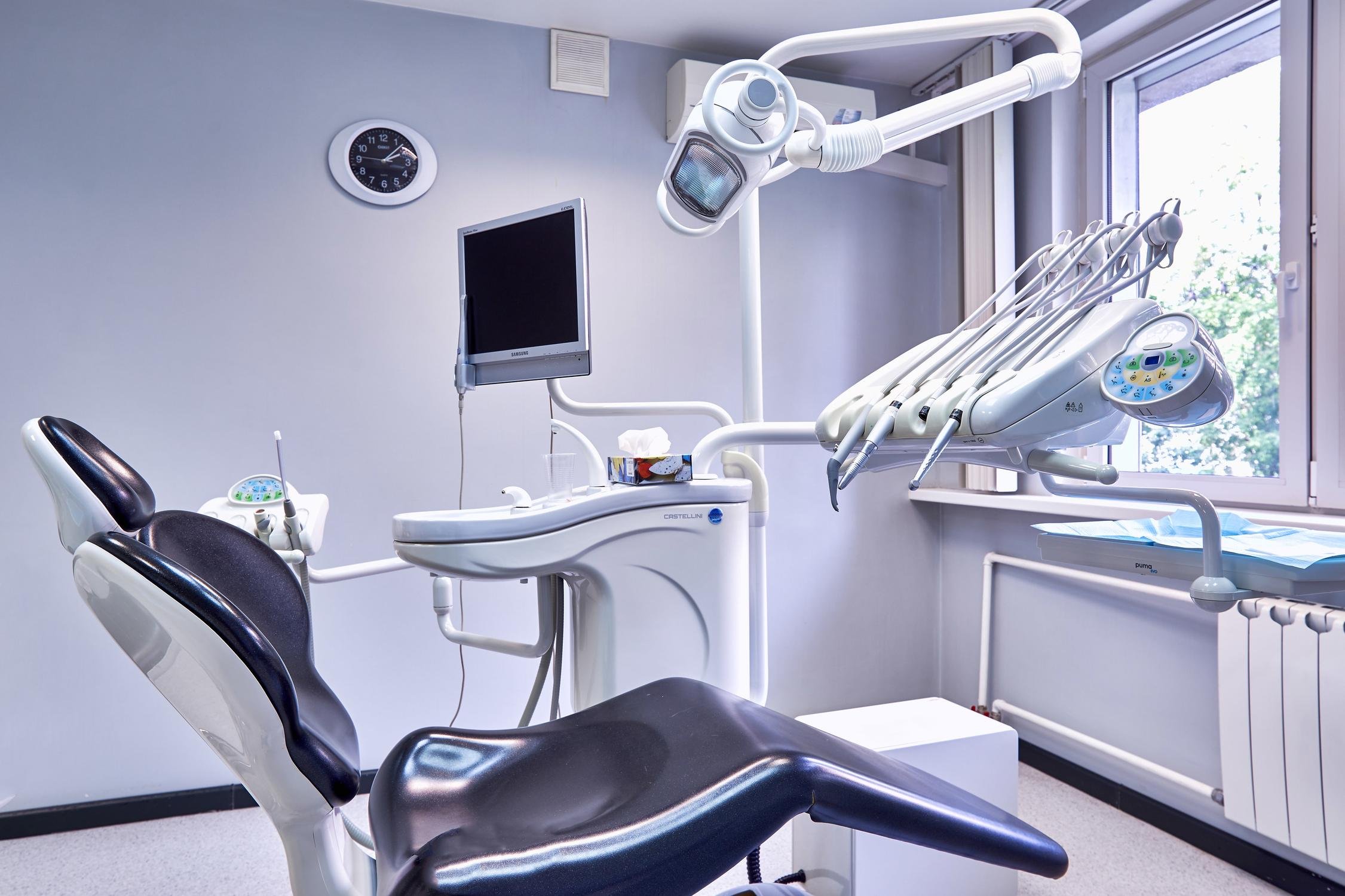 Инструменты необходимые стоматологу для работы:
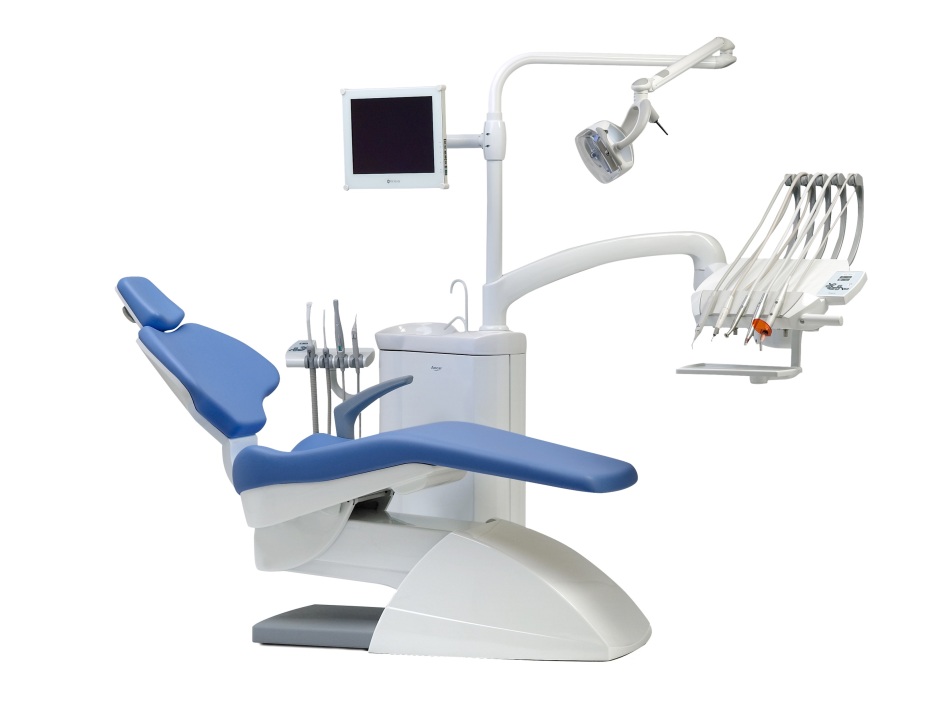 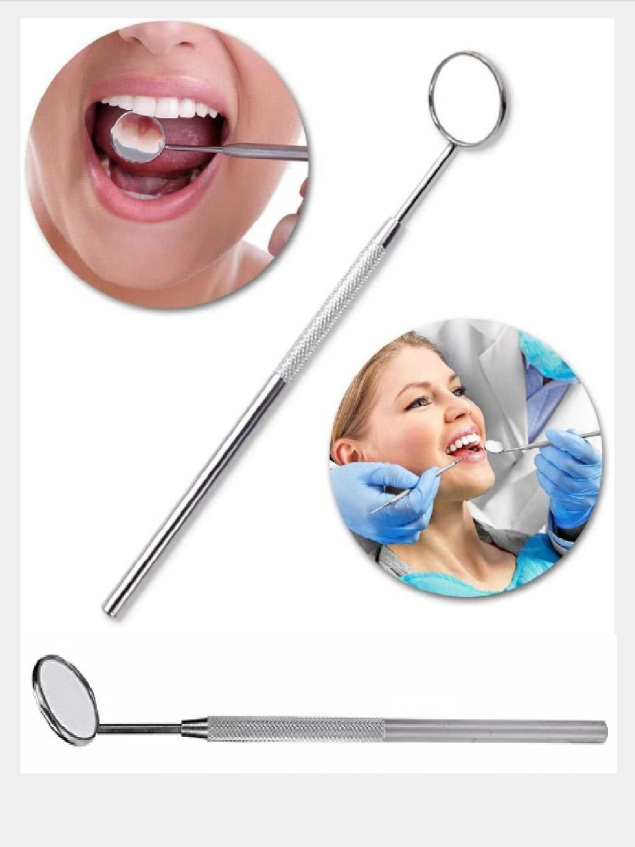 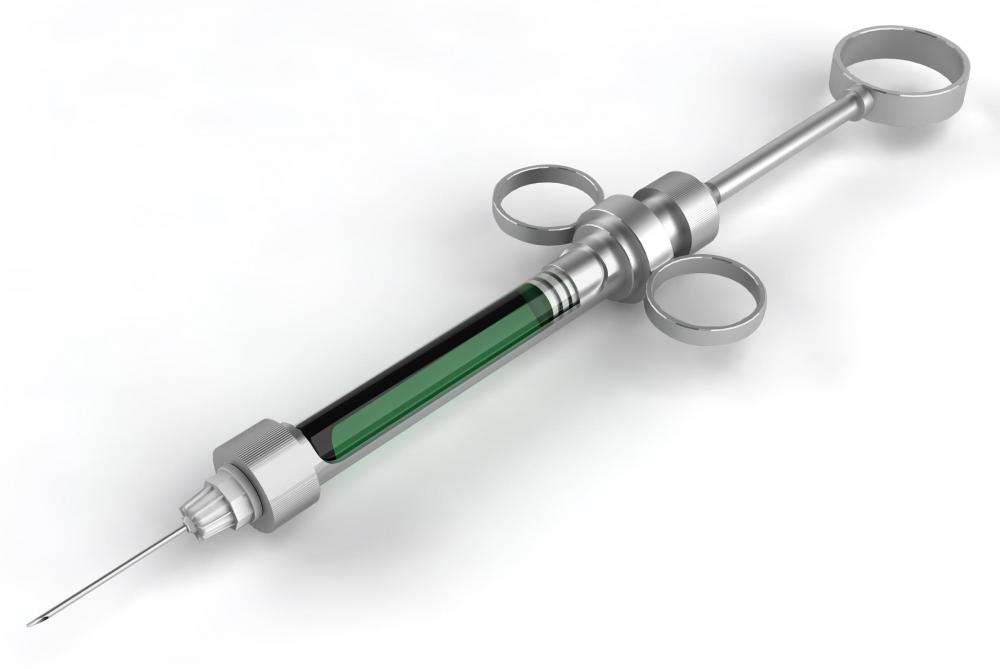 Стоматологическое зеркало - это инструмент, который помогает стоматологам для осмотра полости рта пациента.
Стоматологический шприц — это инструмент, который врач использует для обезболивания различных участков полости рта пациента при подготовке к процедурам лечения зубов.
Стоматологическое кресло — кресло, с приспособлениями для придания пациенту положения, удобного для обследования полости рта и проведения лечебных манипуляций.
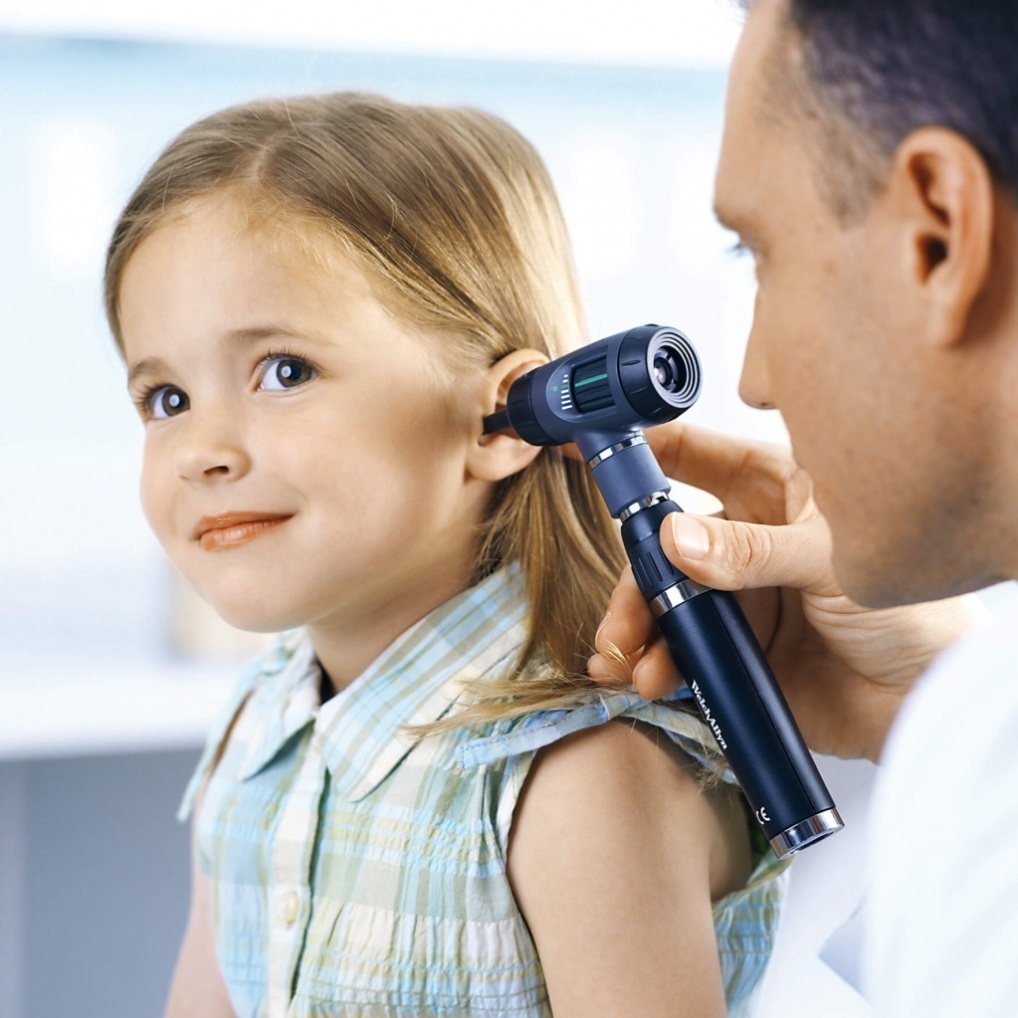 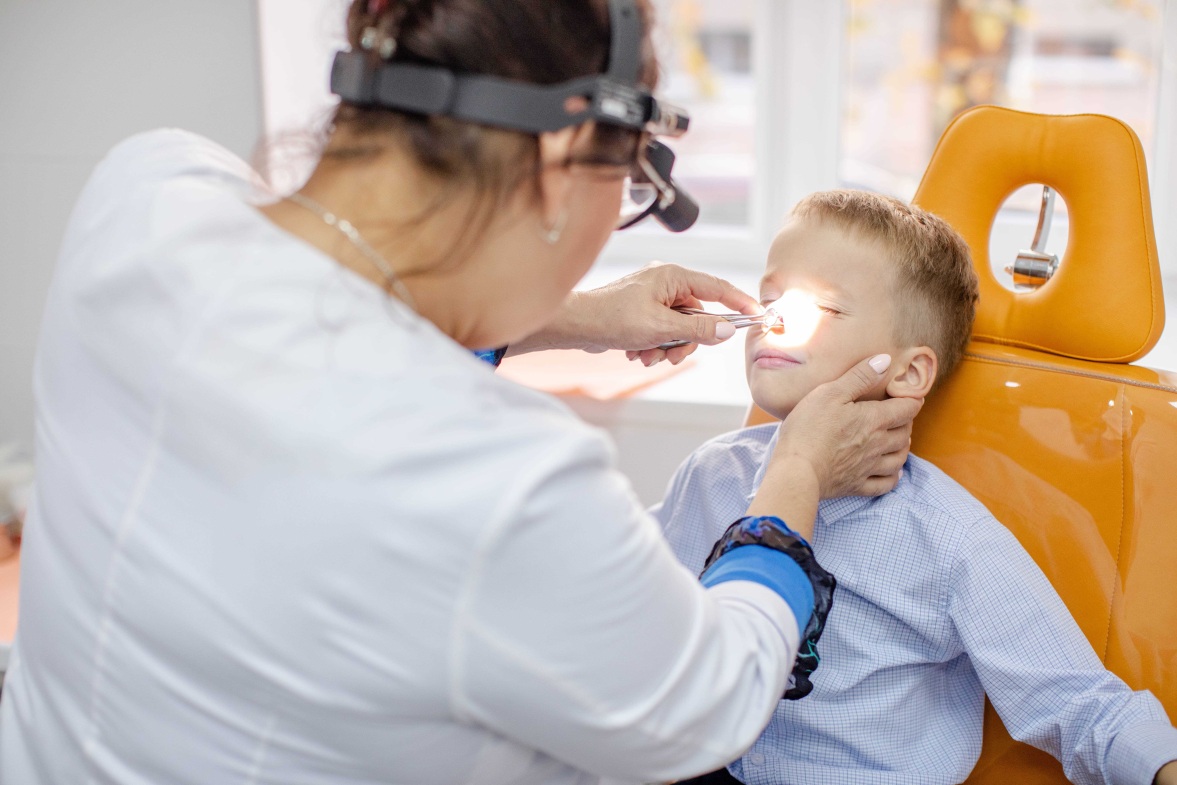 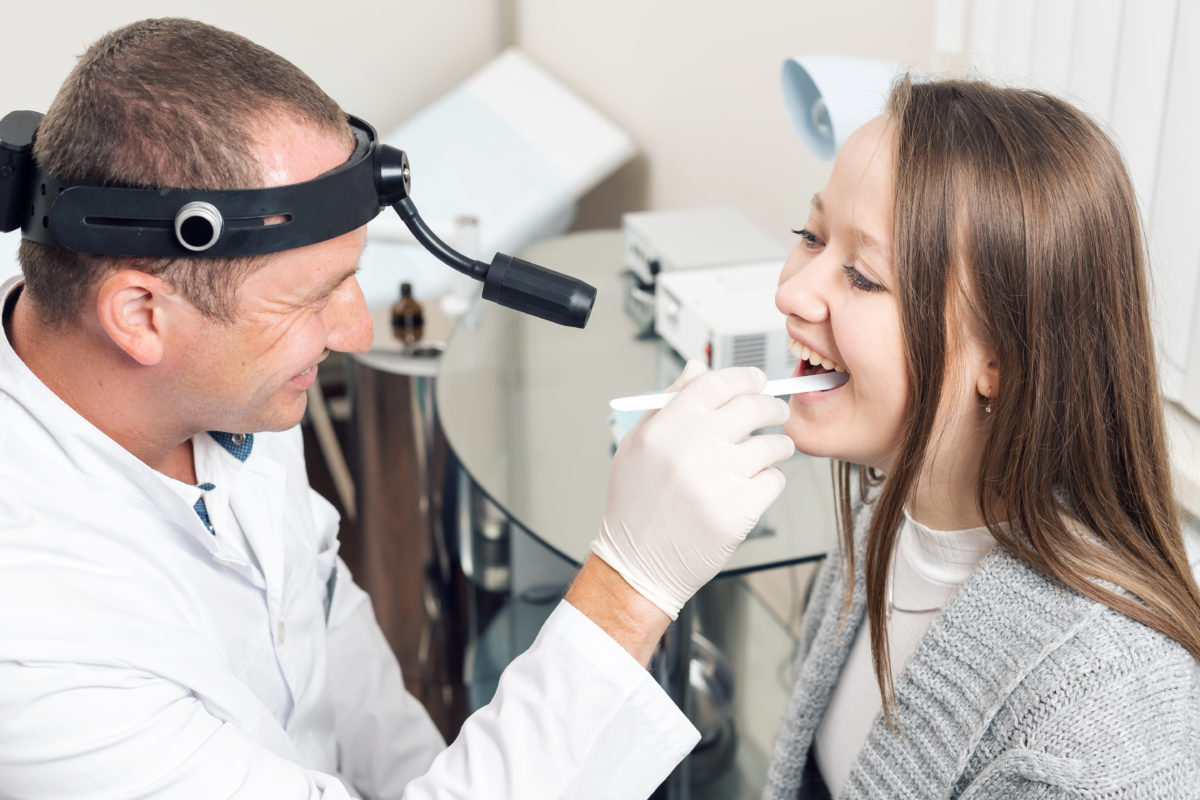 Врач, который лечит ухо, горло и нос – ЛОР (ОТОЛАРИНГОЛОГ)
Так выглядит кабинет ОТОларинголога
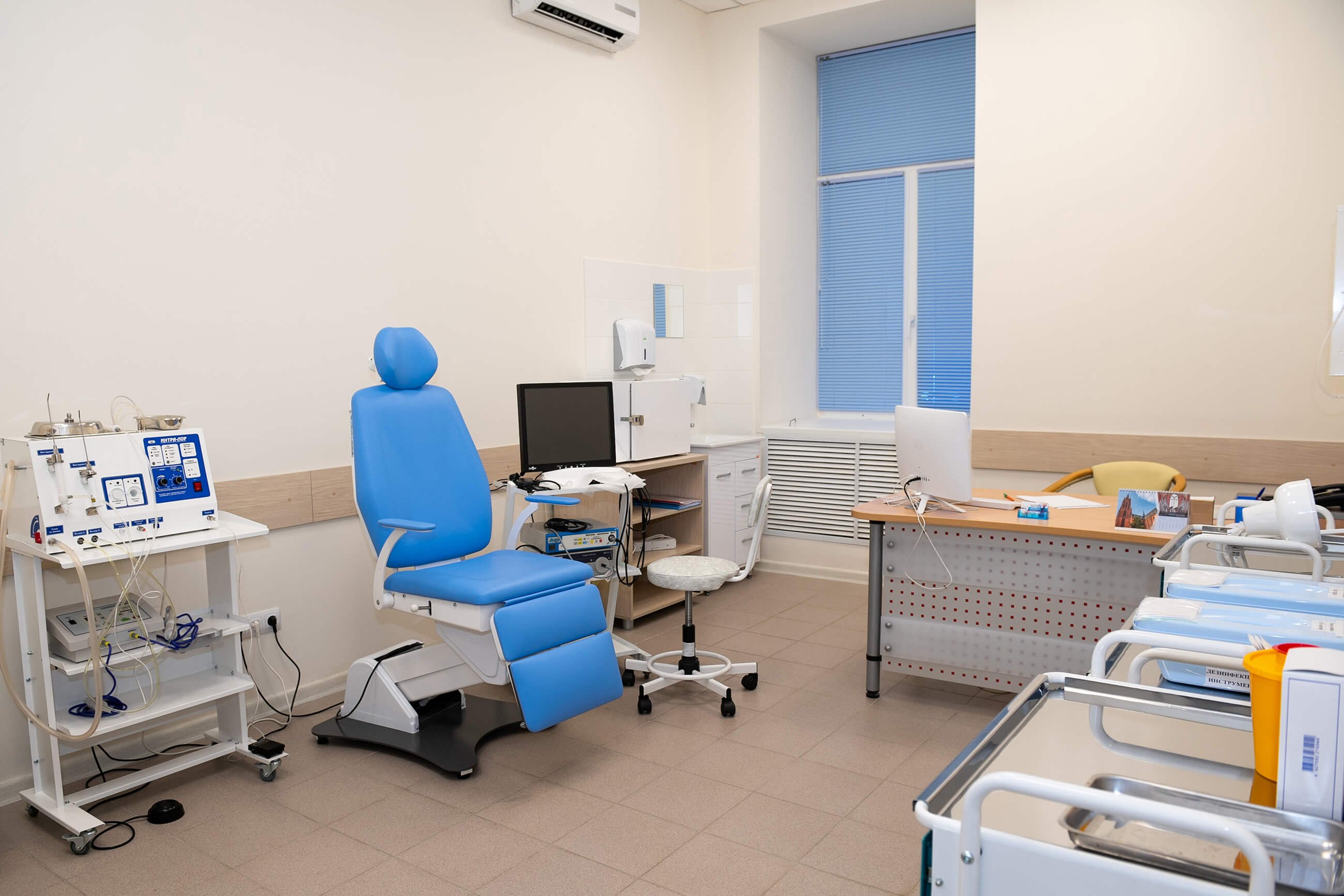 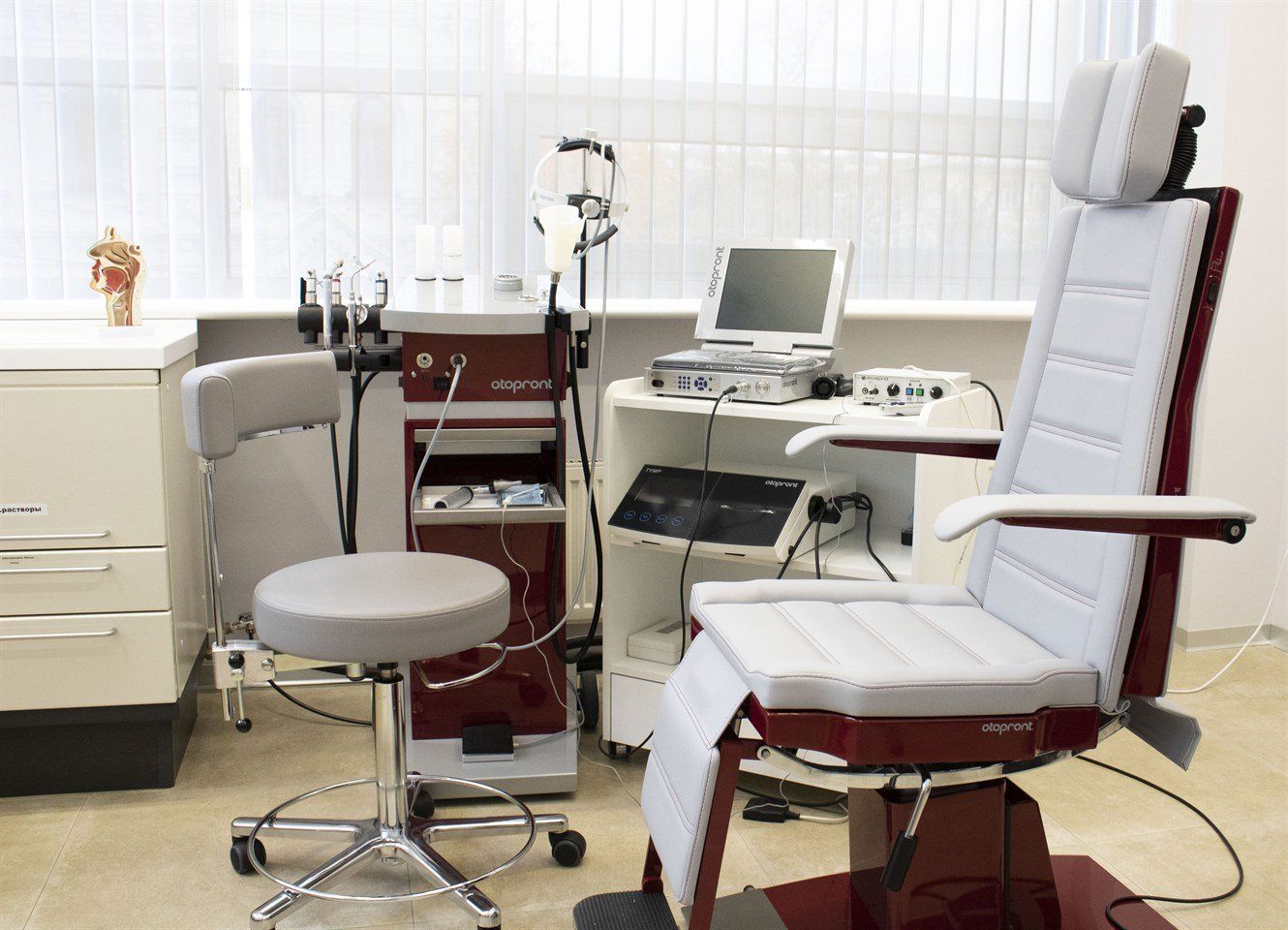 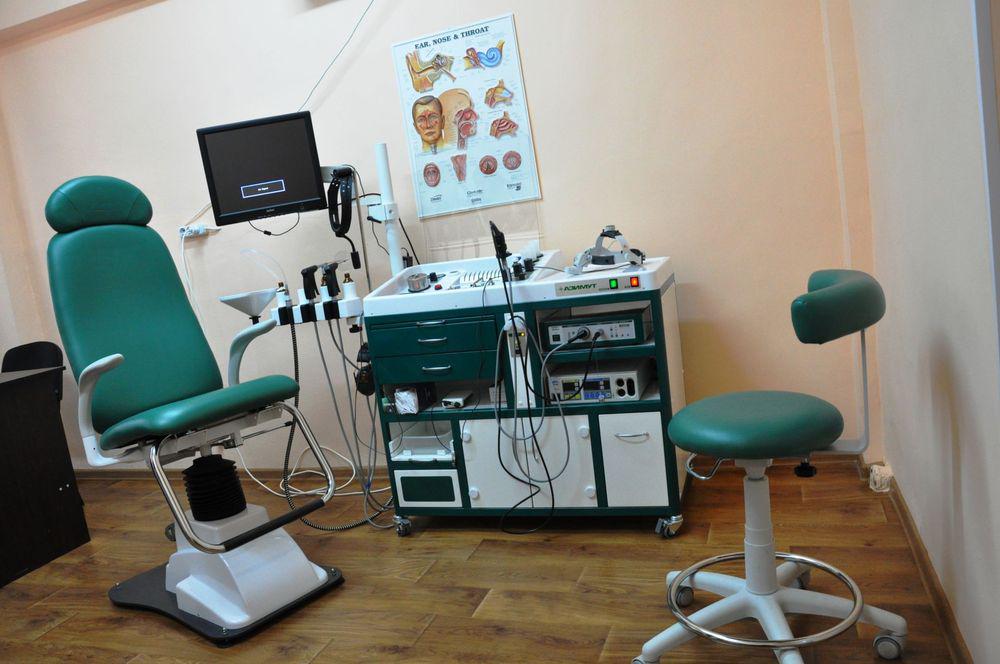 Инструменты необходимые лору для работы:
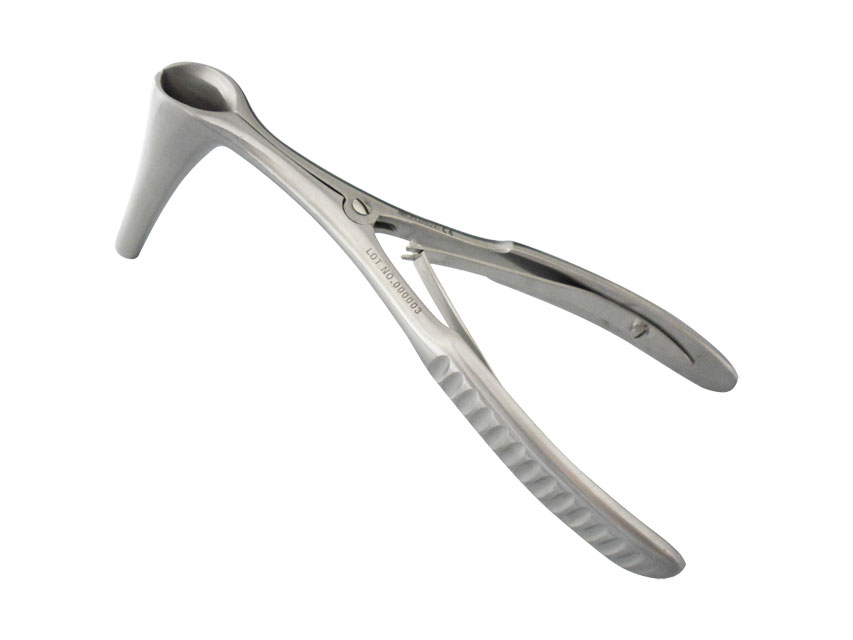 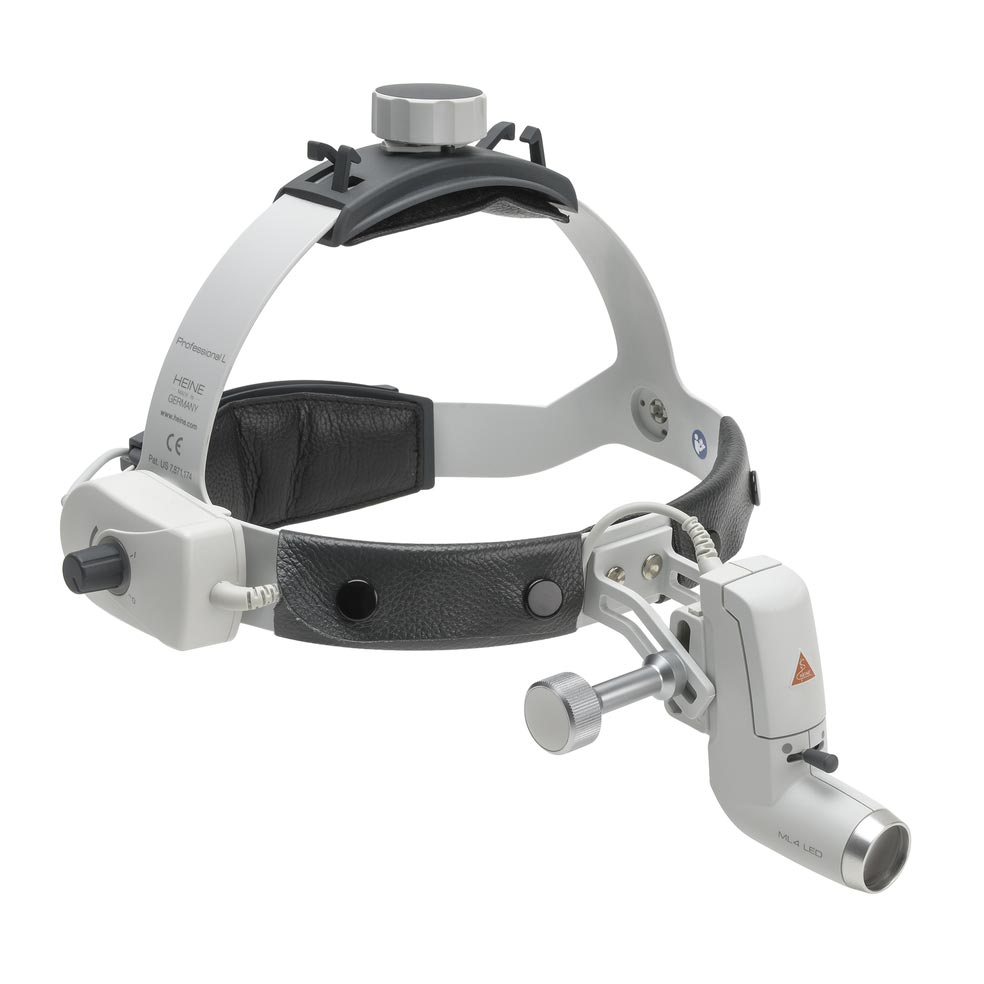 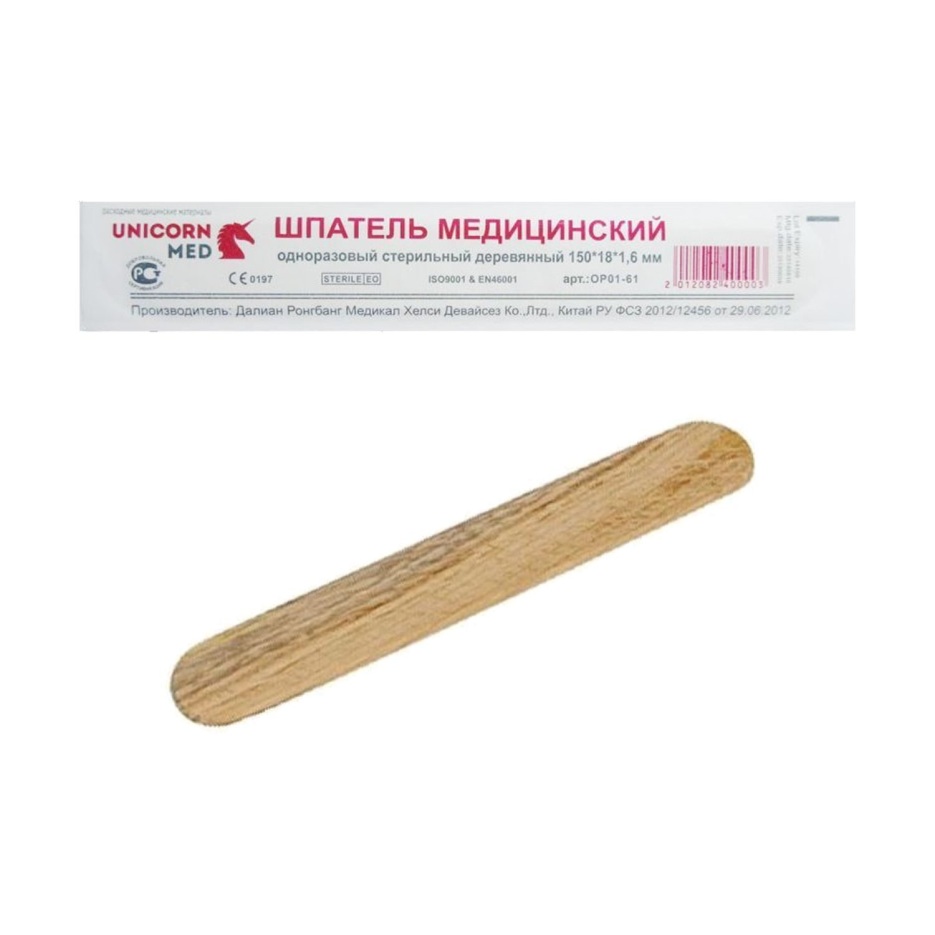 Носовое зеркало — это медицинское оборудование, которое используется для осмотра носовой полости и уровня носоглотки. Оно состоит из небольшого зеркала, закрепленного на ножке 
или рукоятке.
Медицинский шпатель- это специальный инструмент, в виде плоской палочки, который используется для осмотра ротовой полости при  обследовании.
Налобный осветитель - это специальное медицинское оборудование, предназначенное для качественного освещения рабочего поля. Благодаря удобной фиксации на голове обе руки остаются свободными, что позволяет проводить необходимые манипуляции.
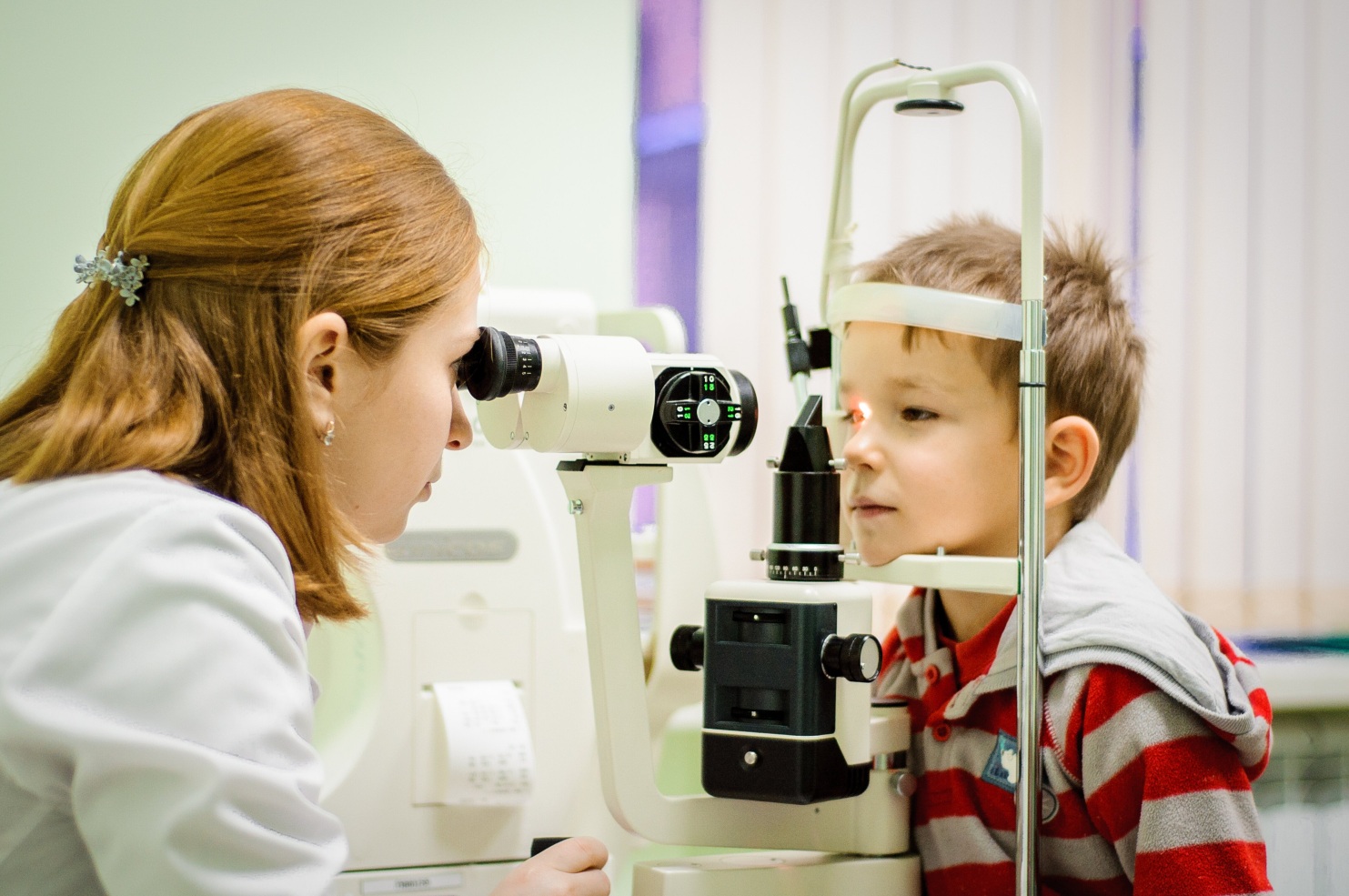 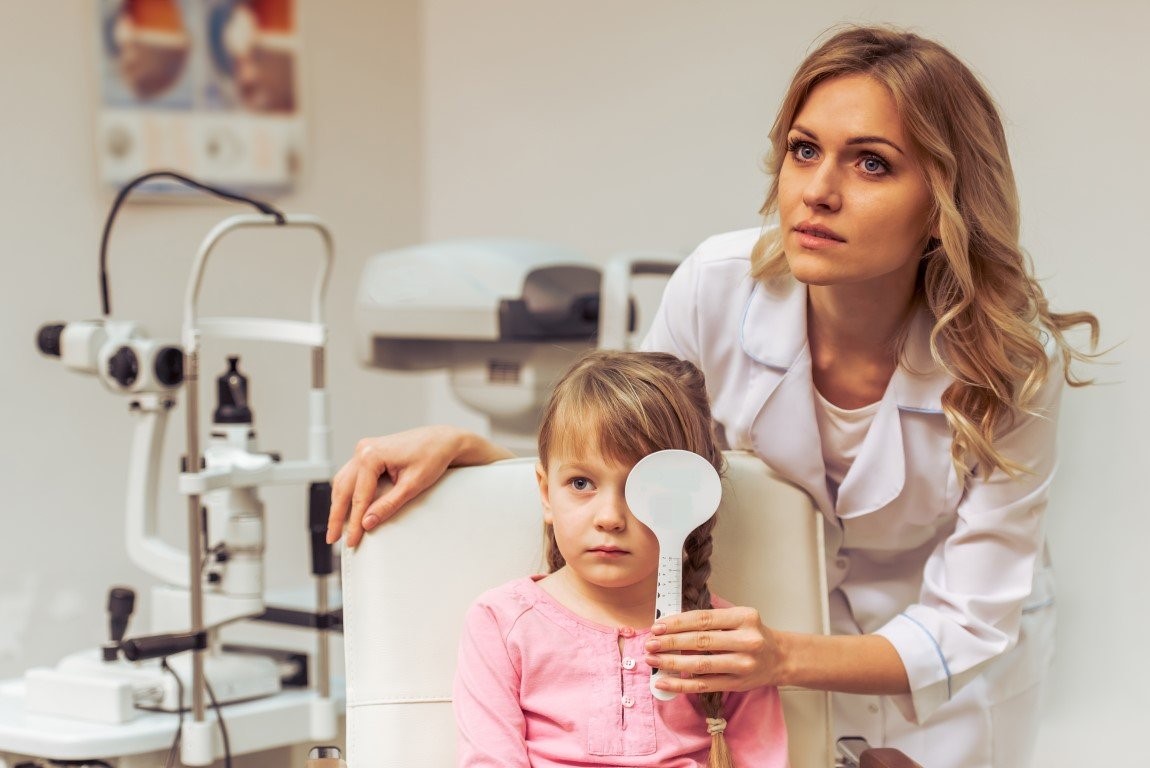 Врач, который лечит глаза – ОКУЛИСТ
(ОФТАЛЬМОЛОГ)
Так выглядит кабинет офтальмолога
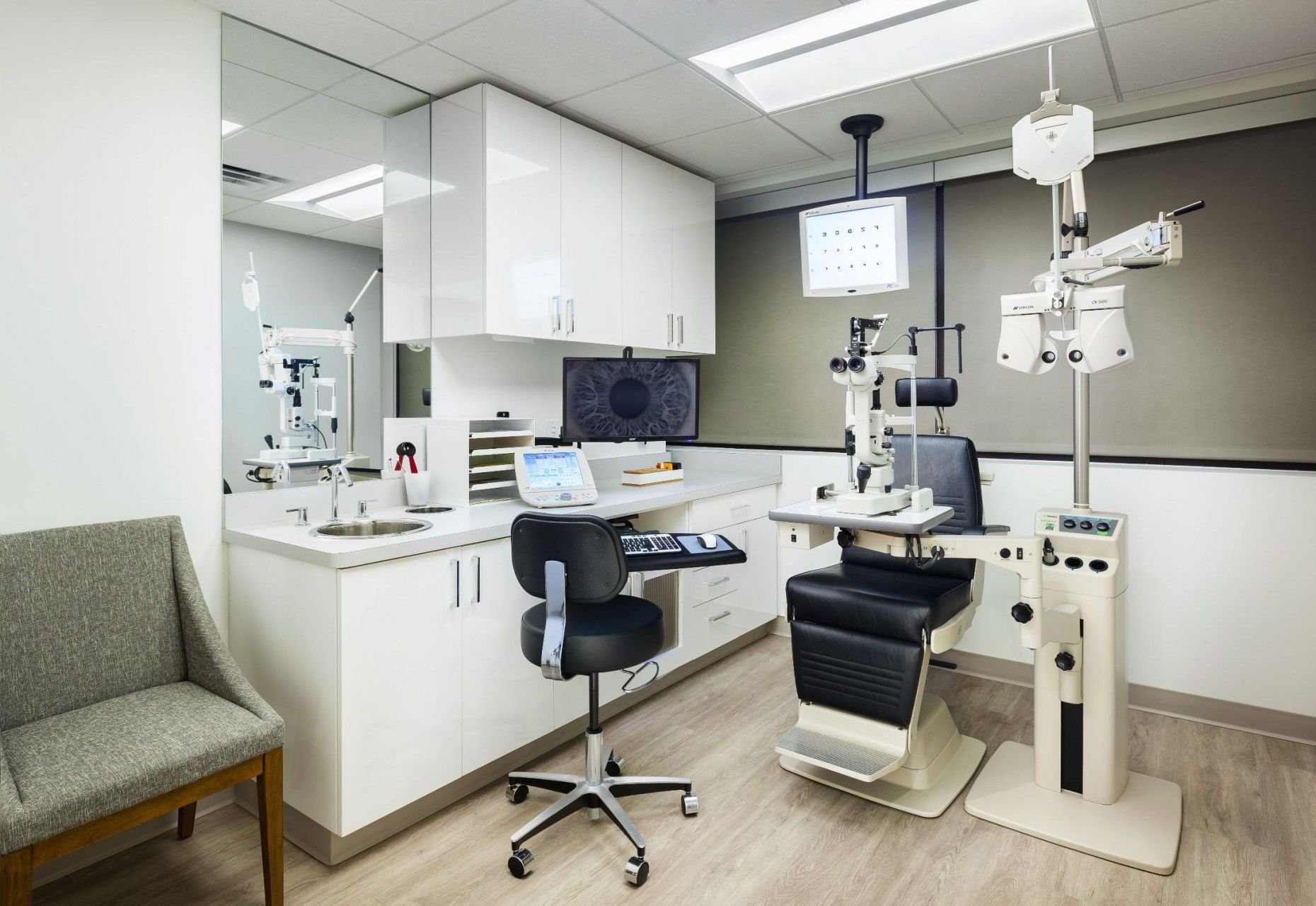 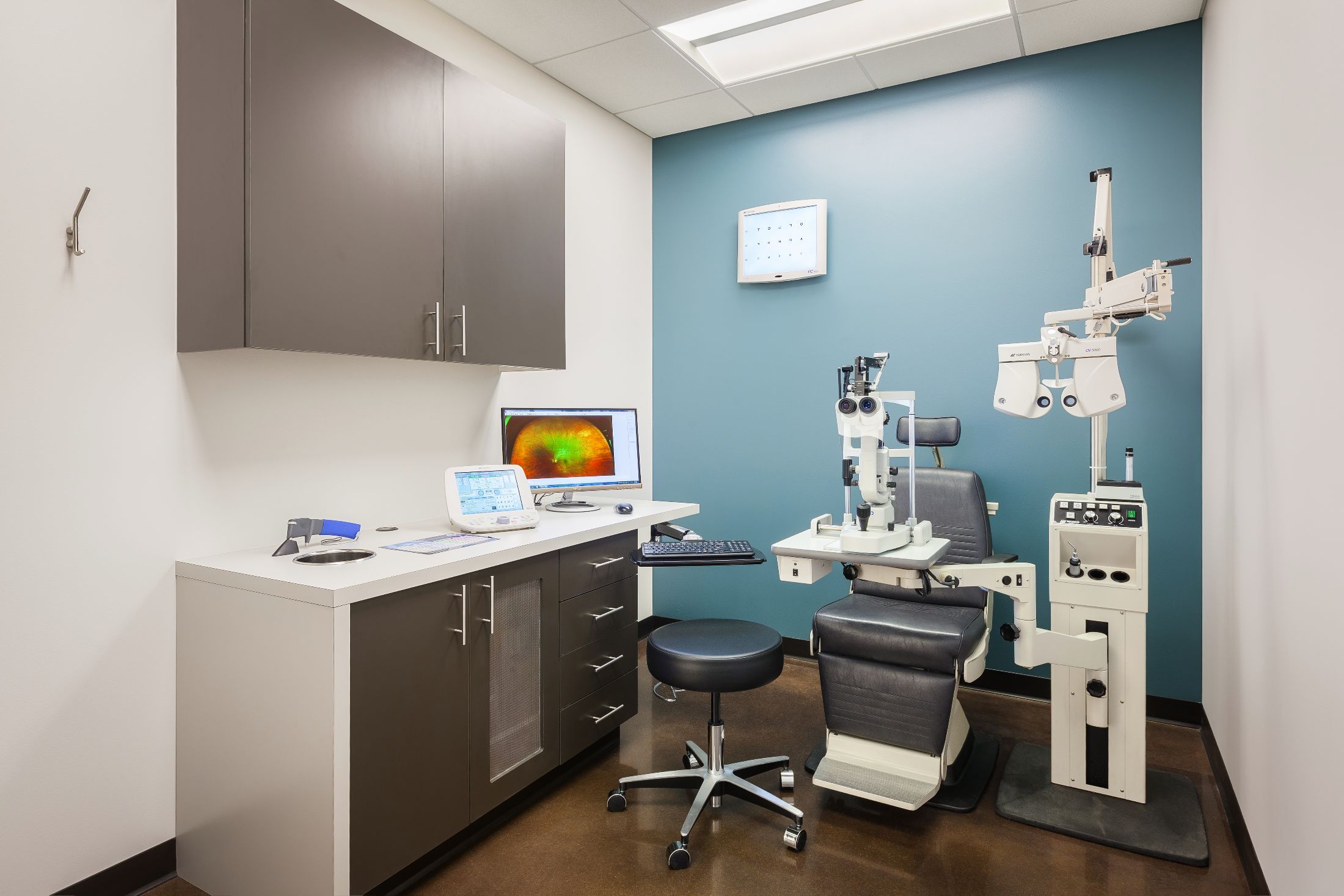 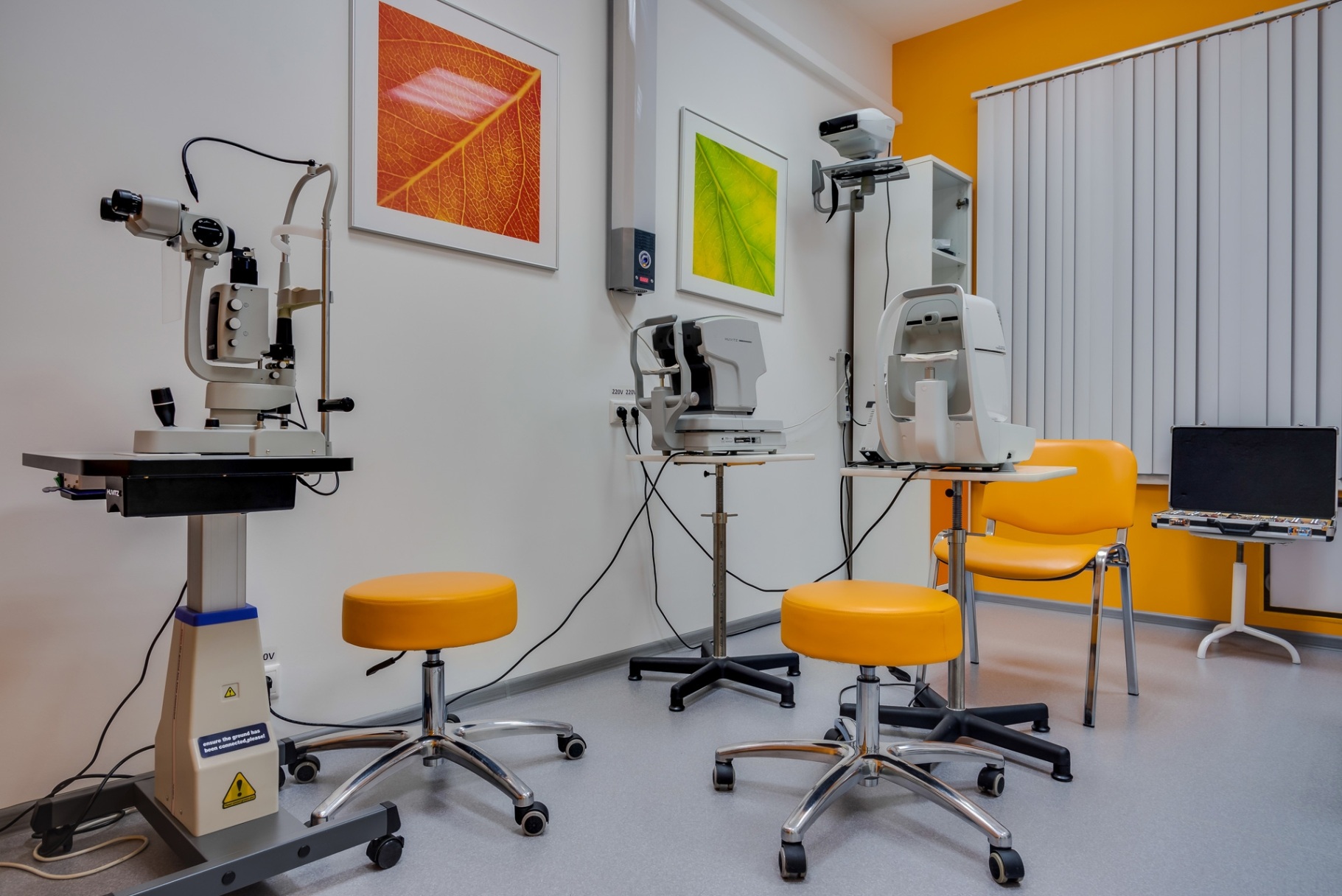 Инструменты необходимые Окулисту для работы:
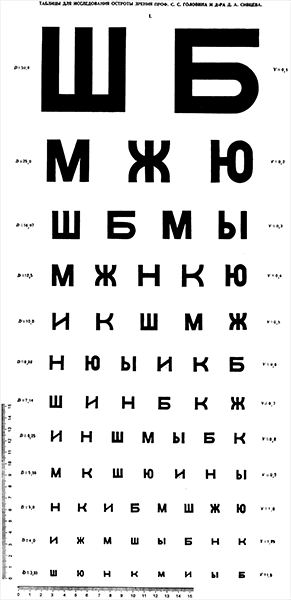 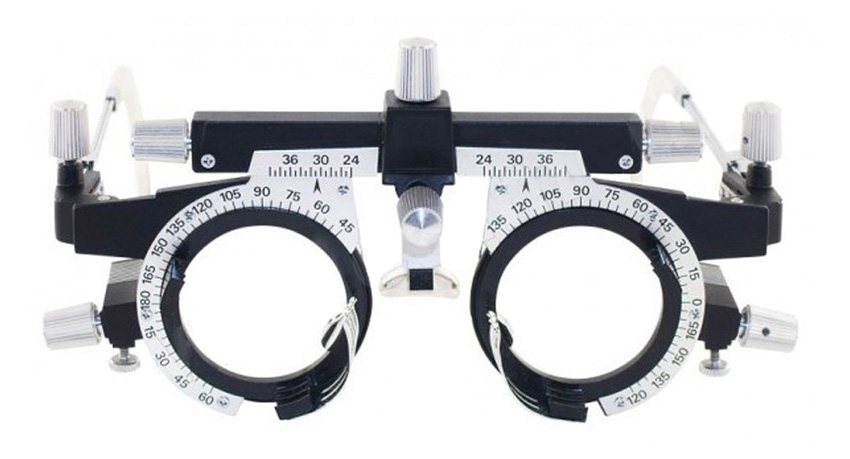 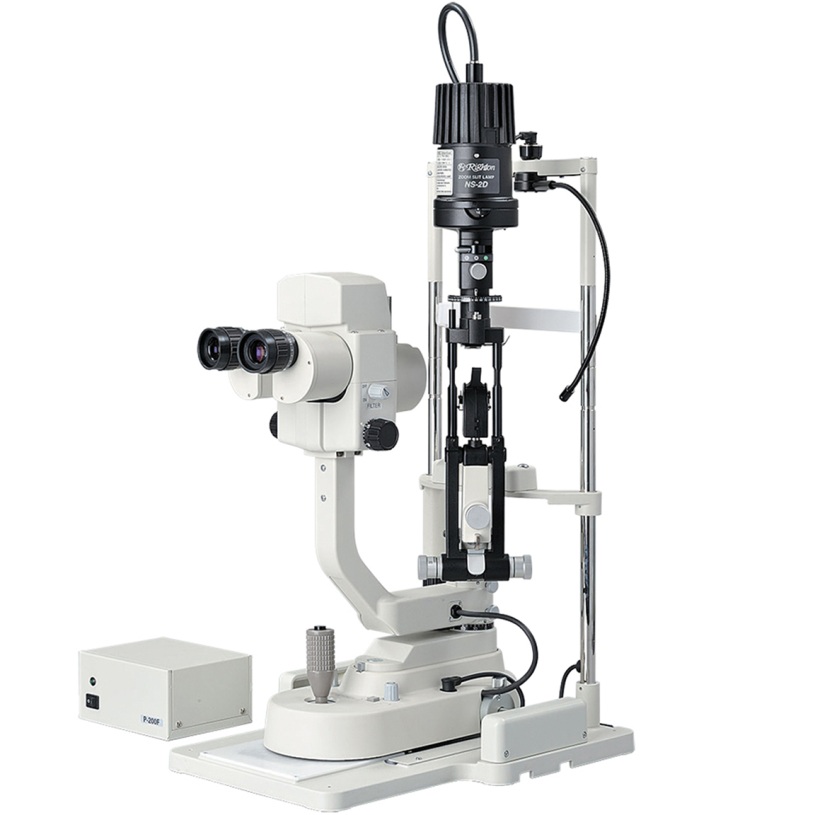 Пробная оправа – специальное приспособление для подбора очков.
Щелевая лампа – специальный аппарат, позволяющий производить анализ видимых частей глаза.
Таблица - стандартизированная таблица для проверки остроты зрения.
Подведем итоги НАШЕЙ экскурсии -Что мы узнали?
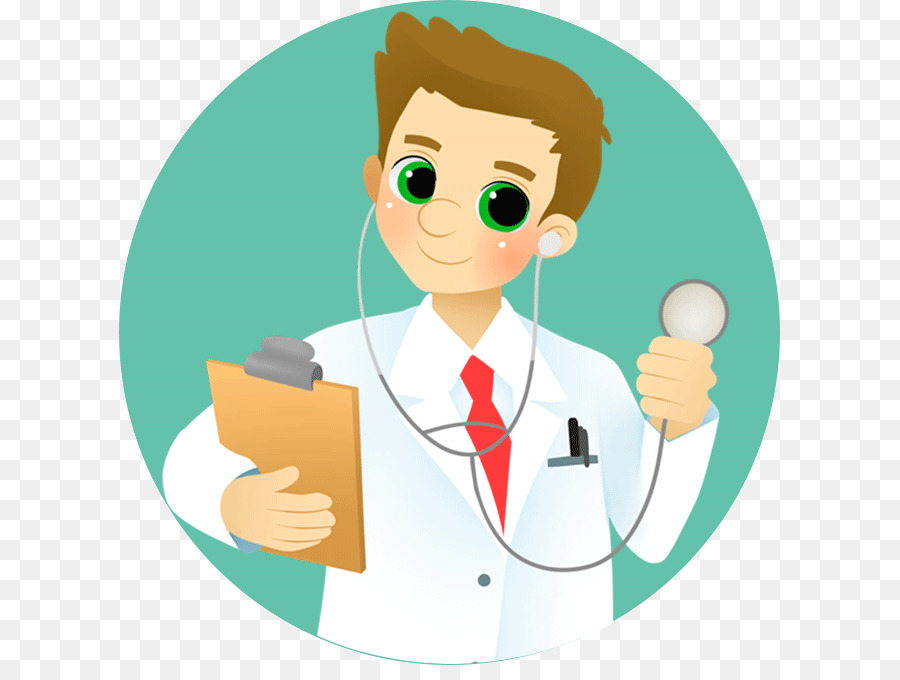 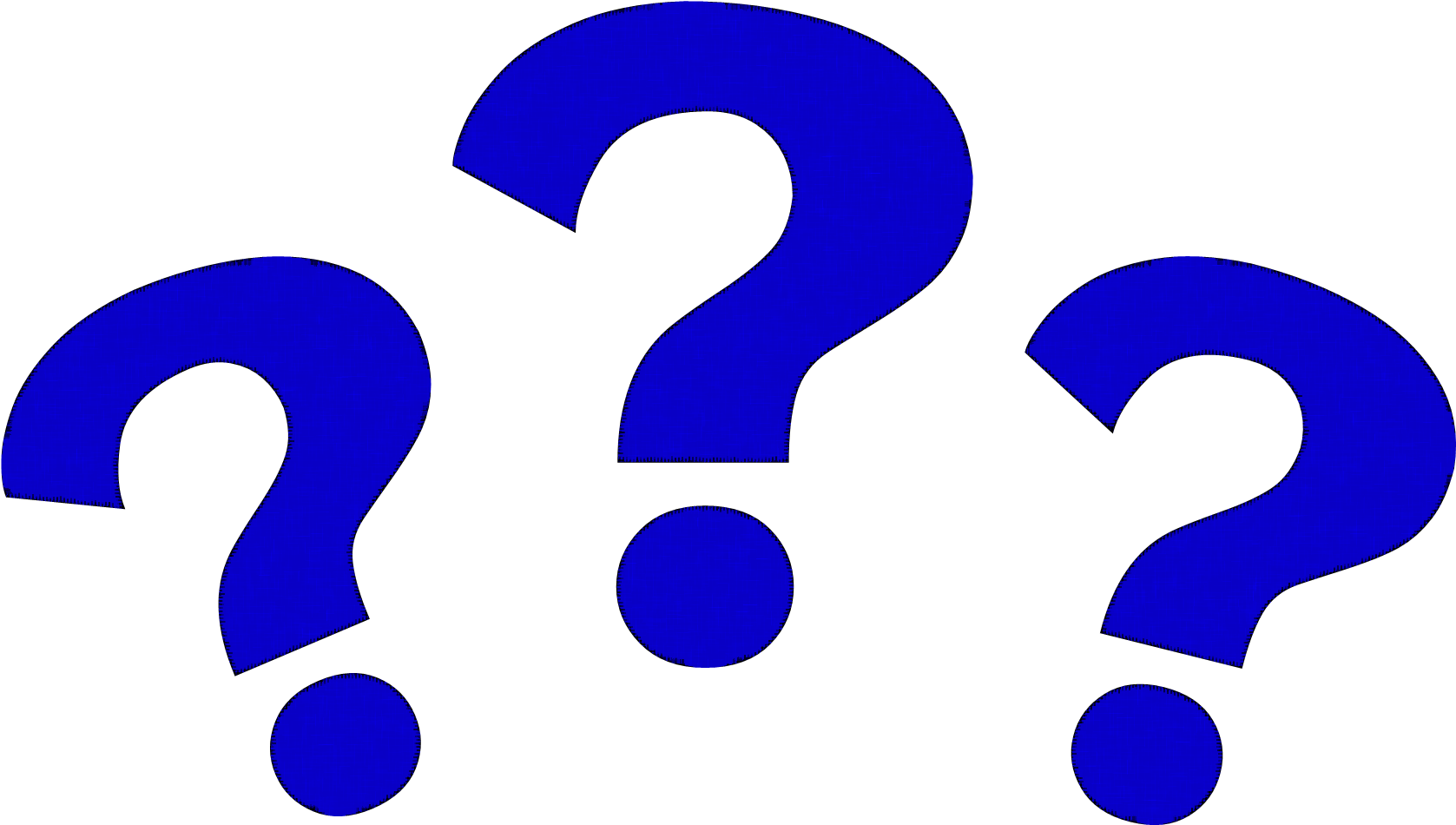 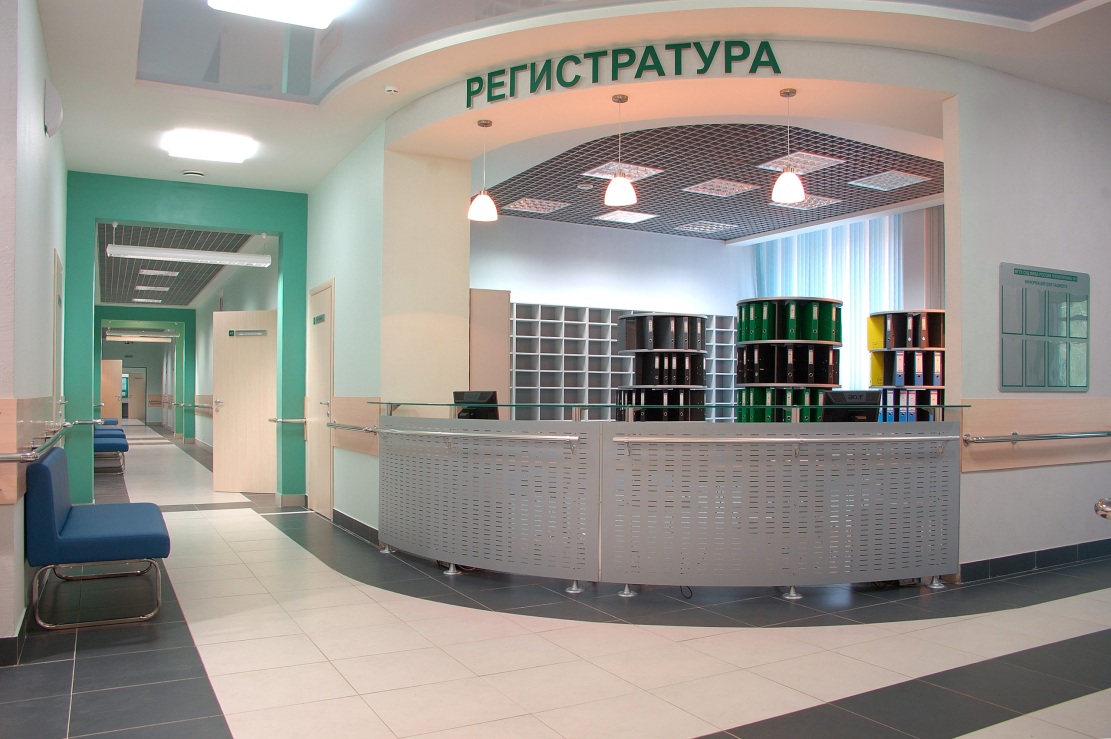 Где работает регистратор?
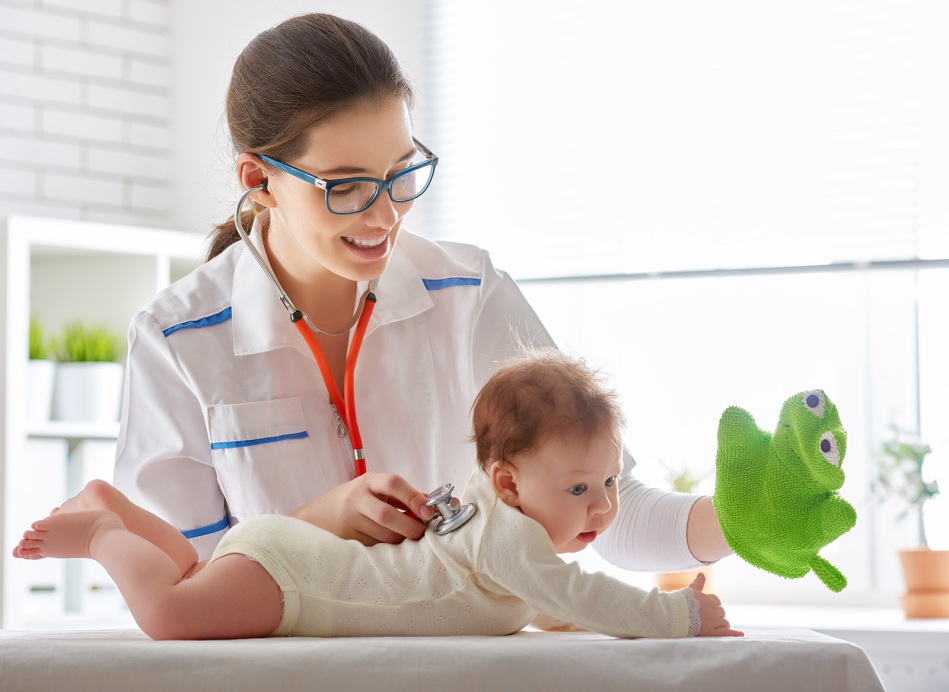 В регистратуре
Как называется врач, который лечит детей?
Педиатр
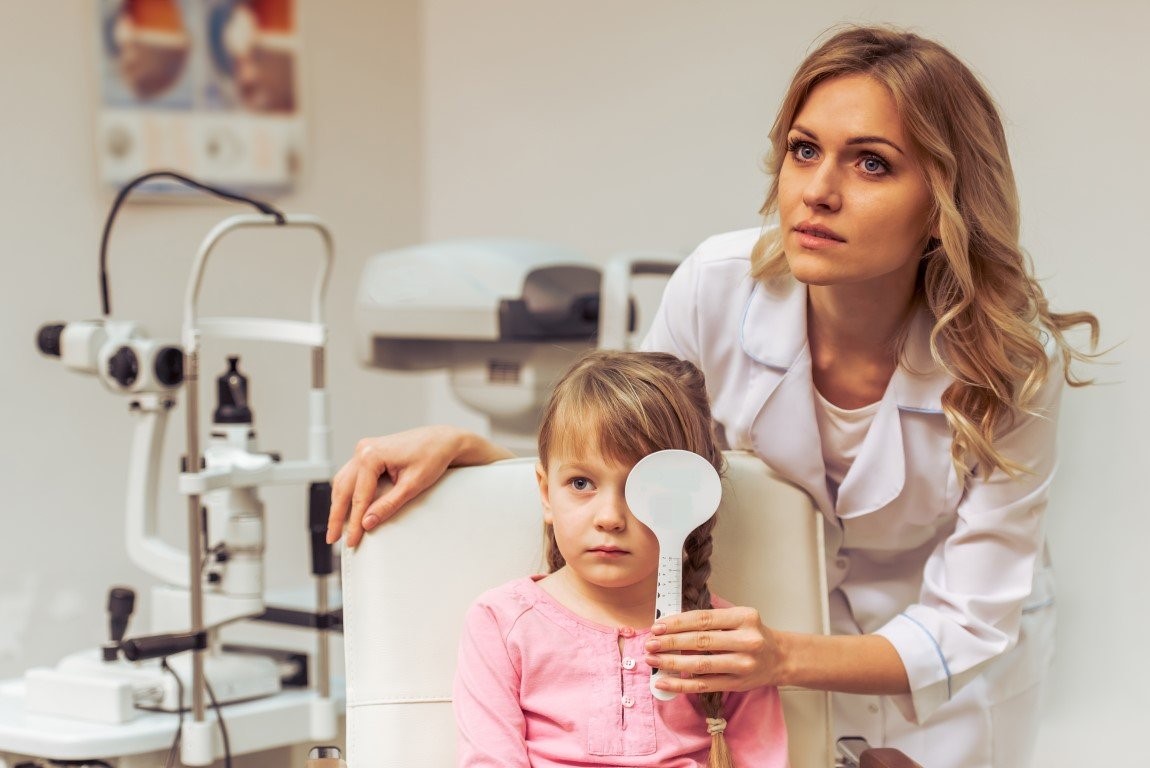 У какого врача в кабинете висит табличка, с помощью которой можно проверить зрение?
Окулист
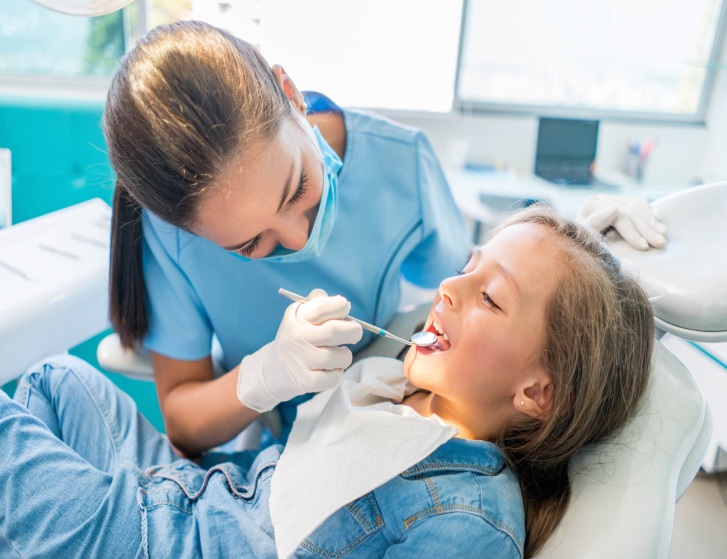 Кто из врачей учит правильно чистить зубки?
Стоматолог
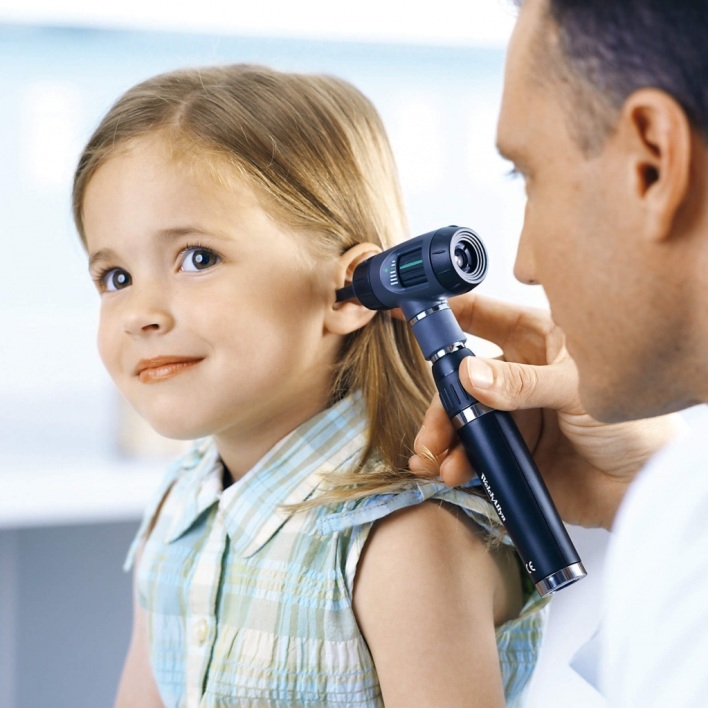 К какому врачу нужно обратиться, если сильно заболели  ушко, горлышко или носик?
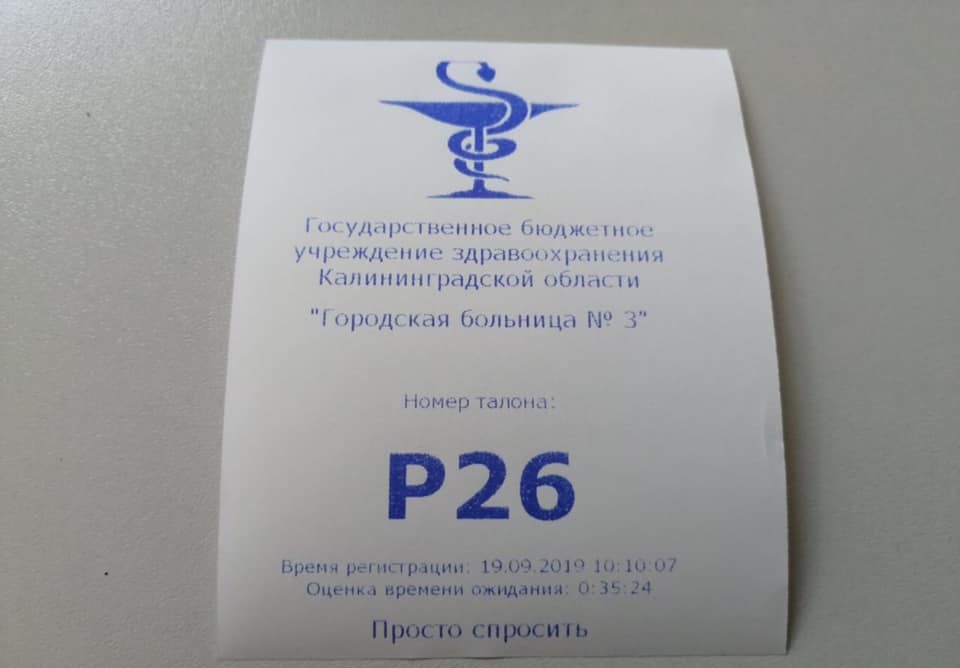 Лор
Что получает пациент в регистратуре, перед тем как пойти к врачу?
Талон
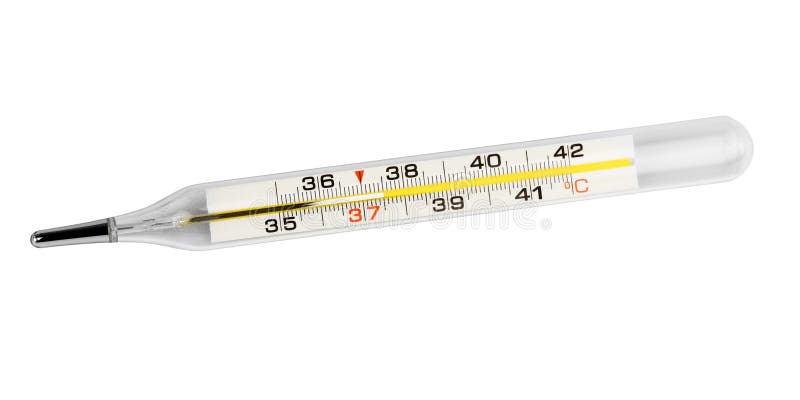 Какой инструмент нужен педиатру для измерения температуры?
Градусник
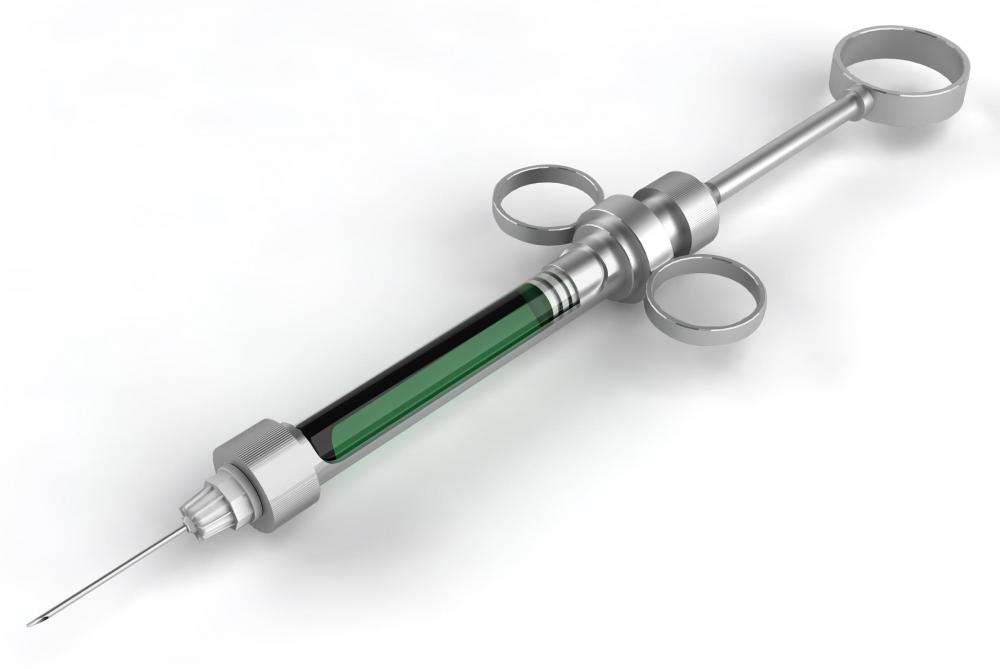 Какой инструмент помогает стоматологу для обезболивания ротовой полости?
Стоматологический шприц
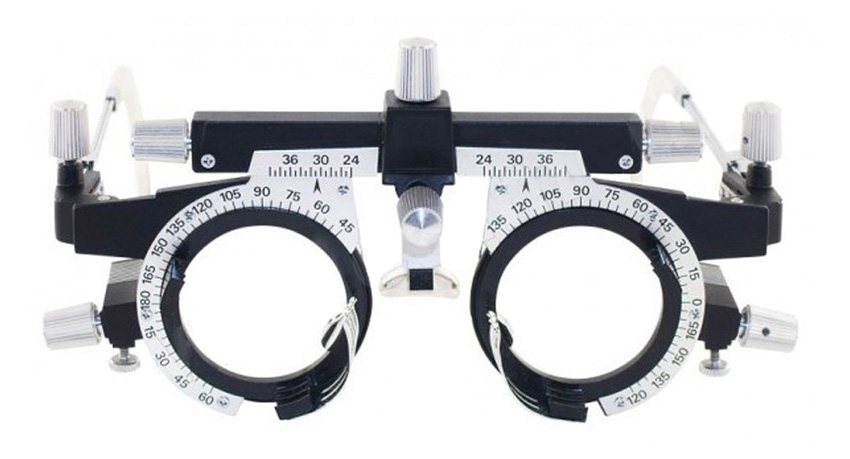 С помощью чего окулист может помочь подобрать очки для пациента?
Пробная оправа
МОЛОДЦЫ!
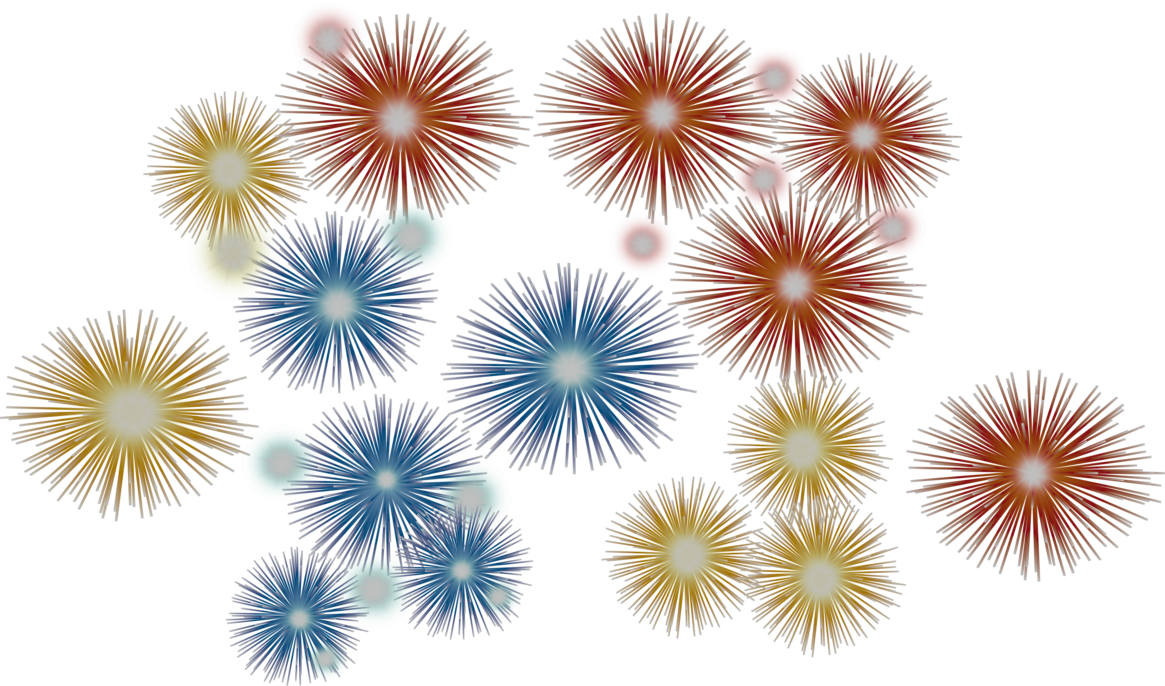 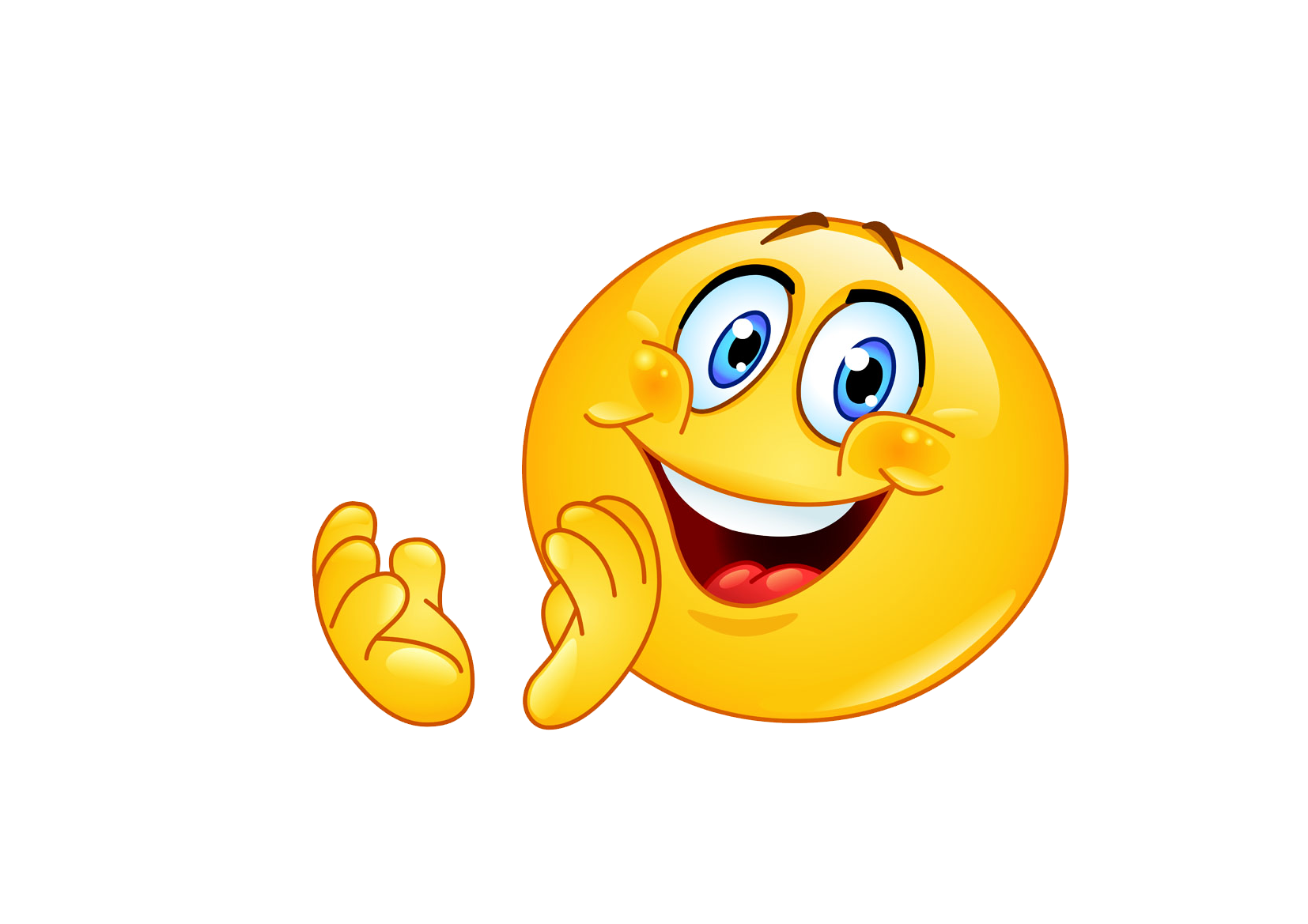